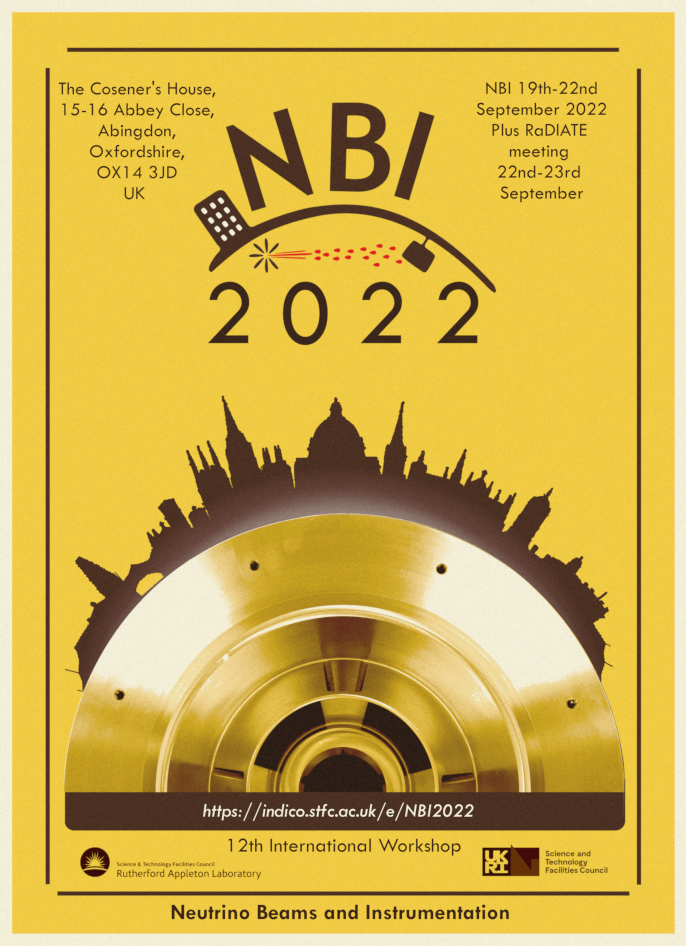 Remote handling at CERNNew SPS internal beam dumpBeam Dump Facility proposalNBI 2022 – Abingdon (UK)
M. Calviani, R. Franqueira Ximenes, J-L. Grenard, D. Grenier, J M. Martin Ruiz, A. Perillo Marcone - CERN
21-09-2022
Outline
New SPS beam dump and it remote handling infrastructure
Beam Dump Facility proposal
2
New SPS internal beam dump
Objectives for the New SPS beam dump
Capability to accept HL-LHC and high-power FT beams 
Decoupling injection systems from dumping systems
Improve radiation environment in the tunnel
Improve exchange procedure applying ALARA principle

Project completed during LS2 within LIU upgrade
3
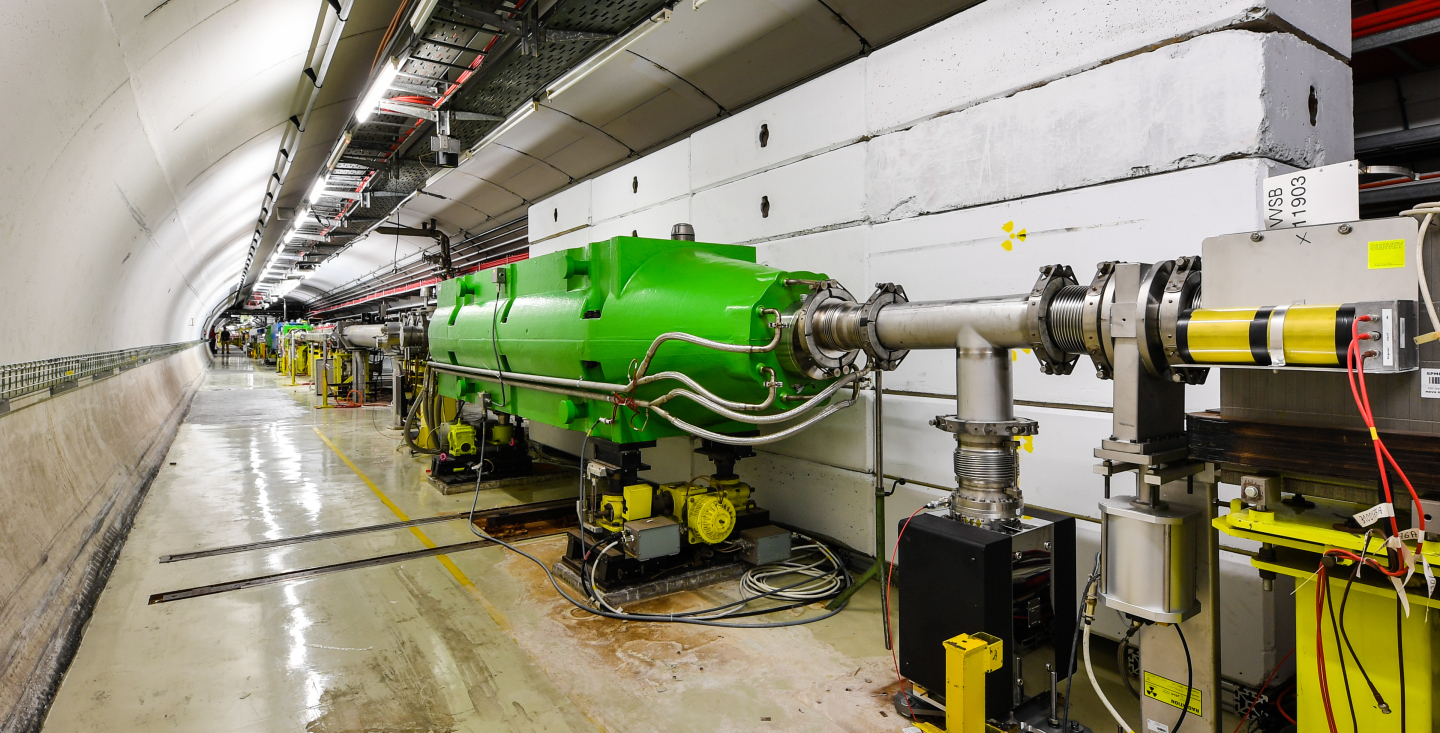 SPS internal beam dump
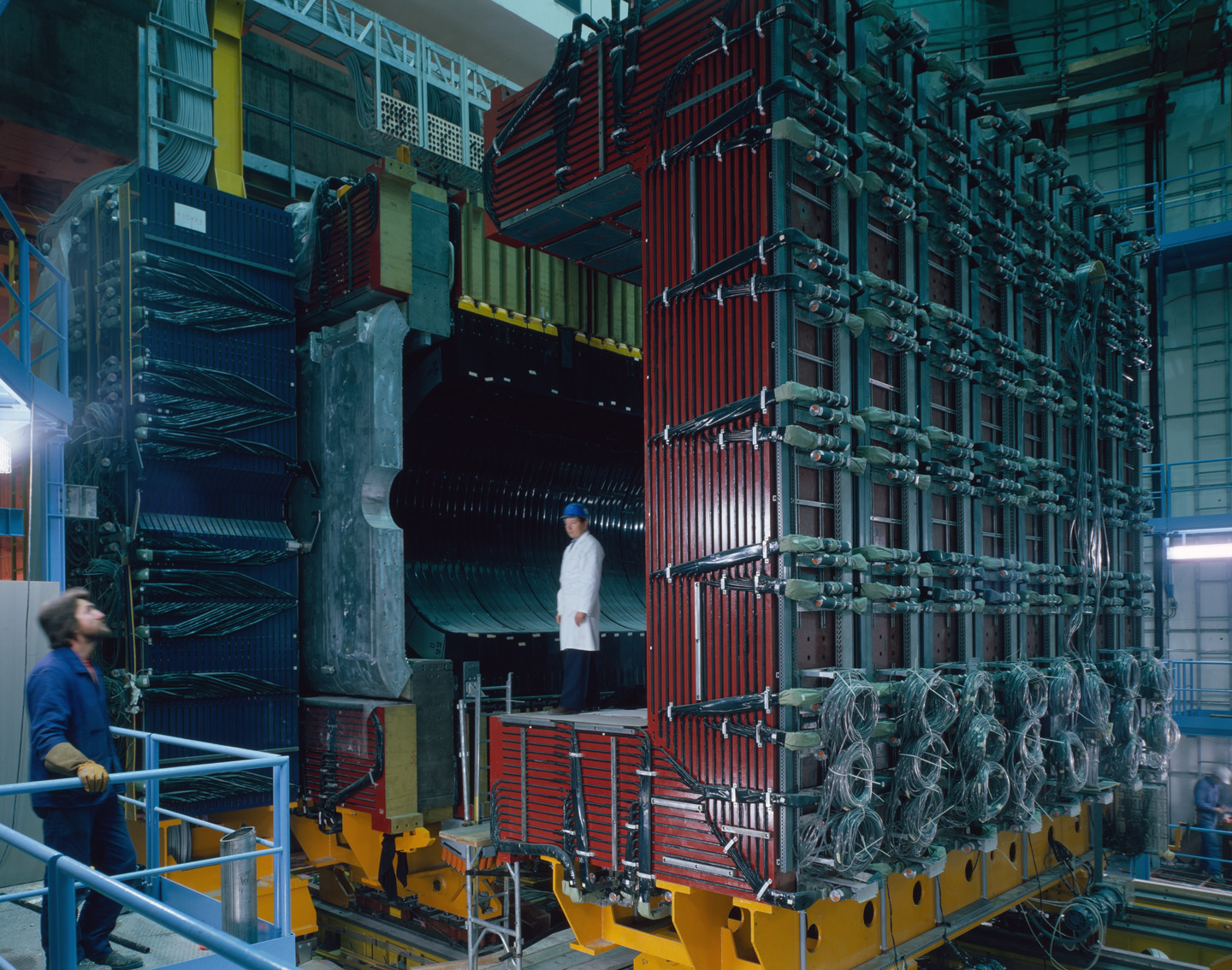 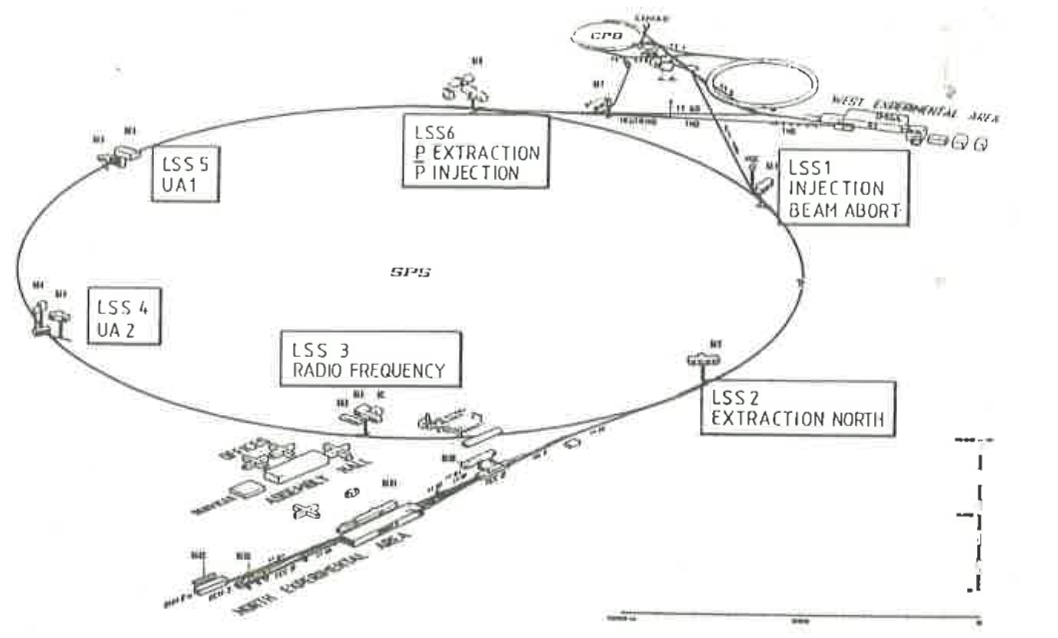 UA1 experiment
1981-1990
SPS original design
4
Constrains from the original infrastructure
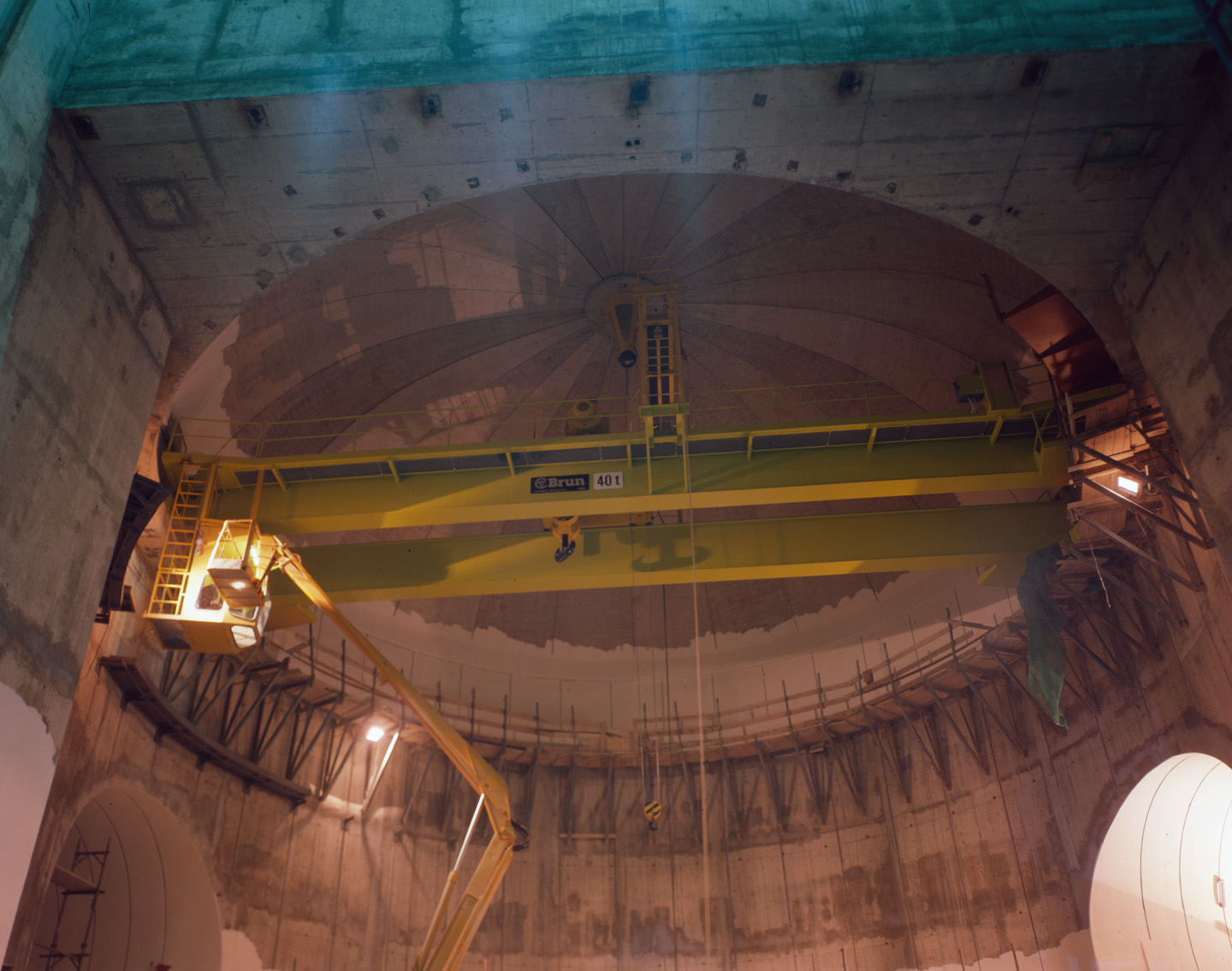 Cavern built end of 70’s (former location of UA1 experiment)
Overhead polar crane of 40t capacity from the end of the 70’ (not at all designed for remote handling)
Access shaft equipped with an overhead traveling crane of 75t aside of the cavern separated by a massive dismountable shielding wall
Cavern almost centred across the SPS beam line (keeping the transport passage free for  maintenance of the accelerator)
5
Integration of SPS dump system
Dump
Dump shielding space for exchange
Dump cooling skid
Dump 
Abutment
Quadrupole
Quadrupole
Instrumentation
Vertical Kickers
Horizontal Dilution Kickers
Transport & Beamline Bridges
Secondary Masks
Tunnel Enlargement
Space for Dump exchange
6
Integration of SPS dump system
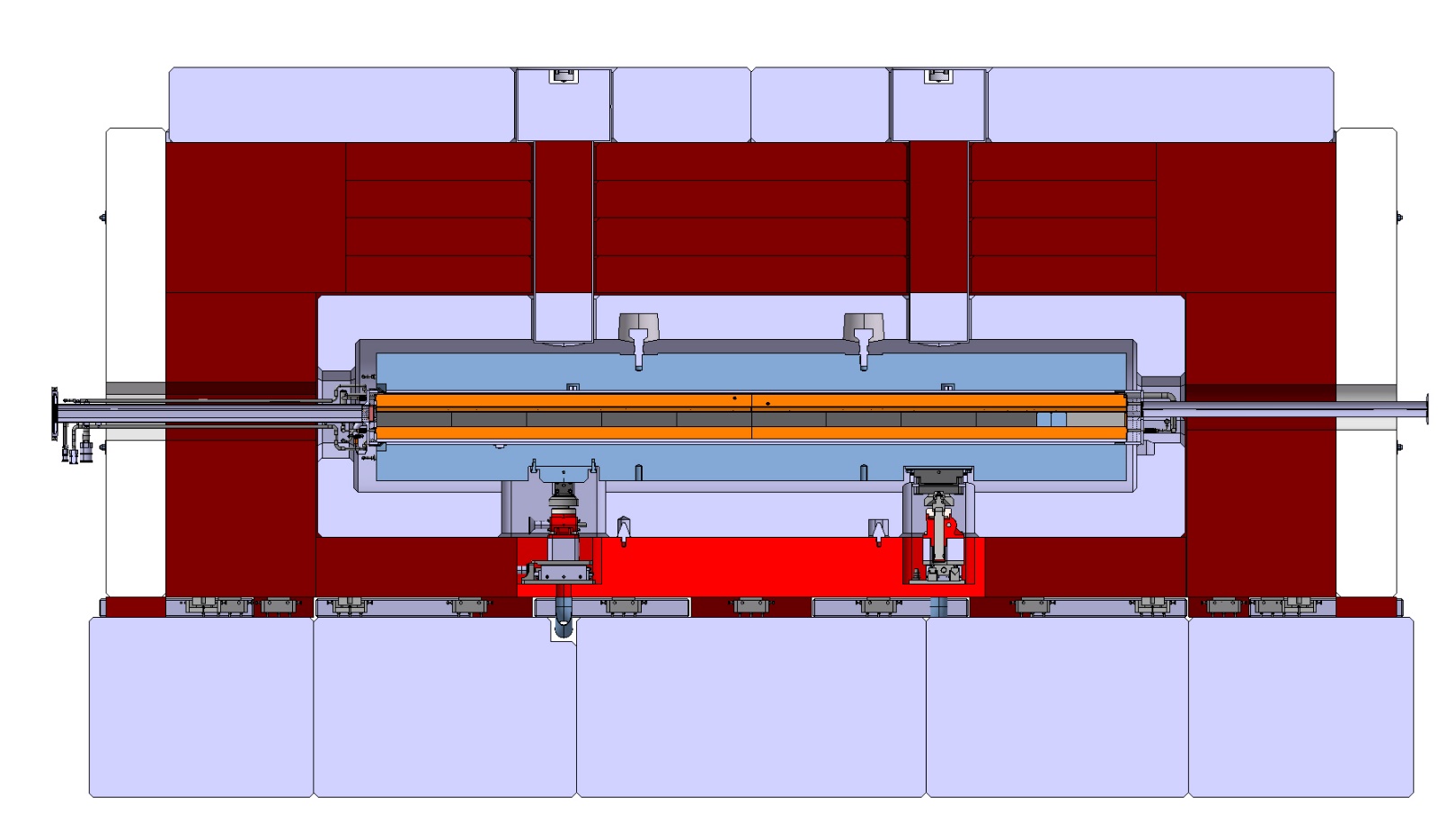 Marble shielding
Concrete shielding
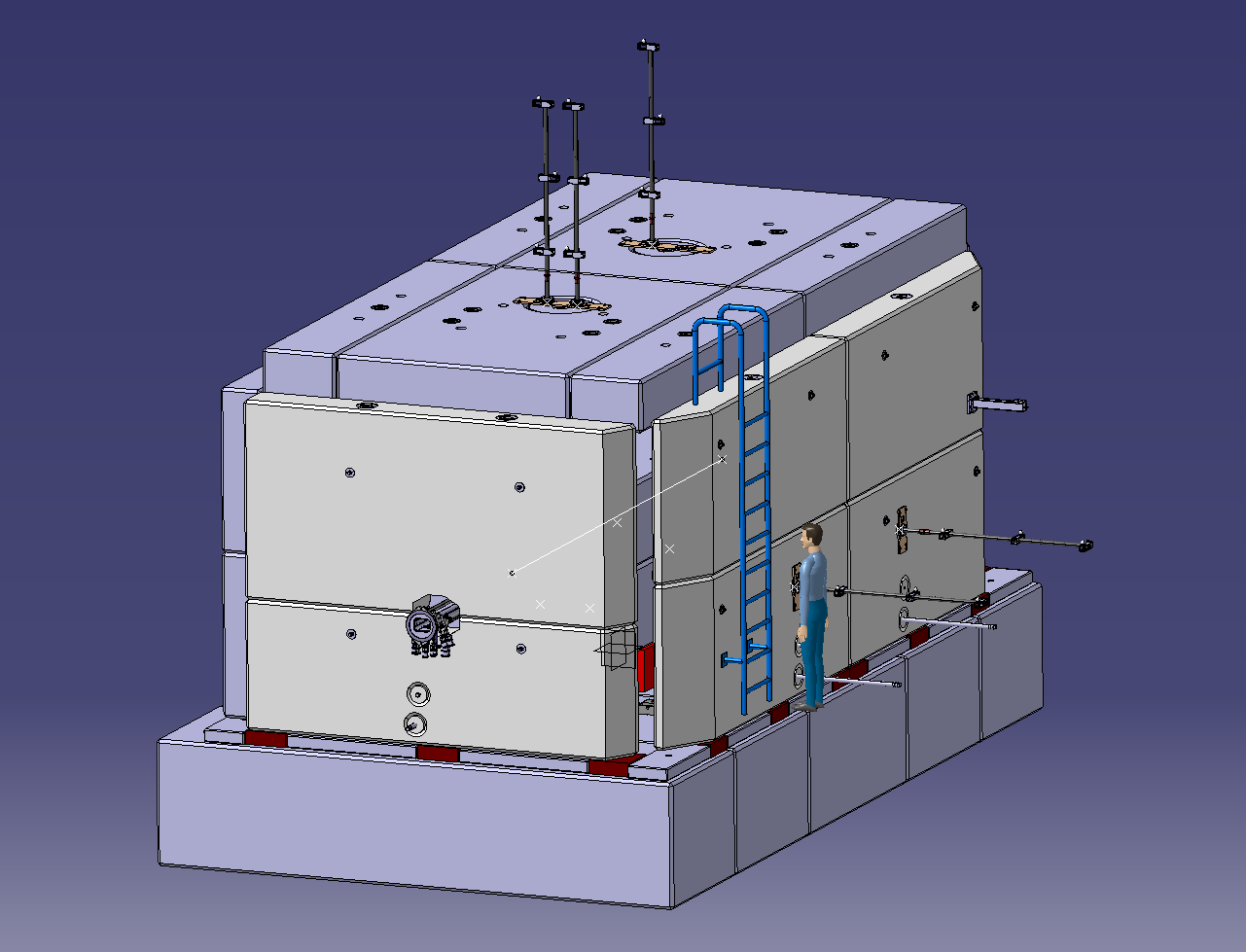 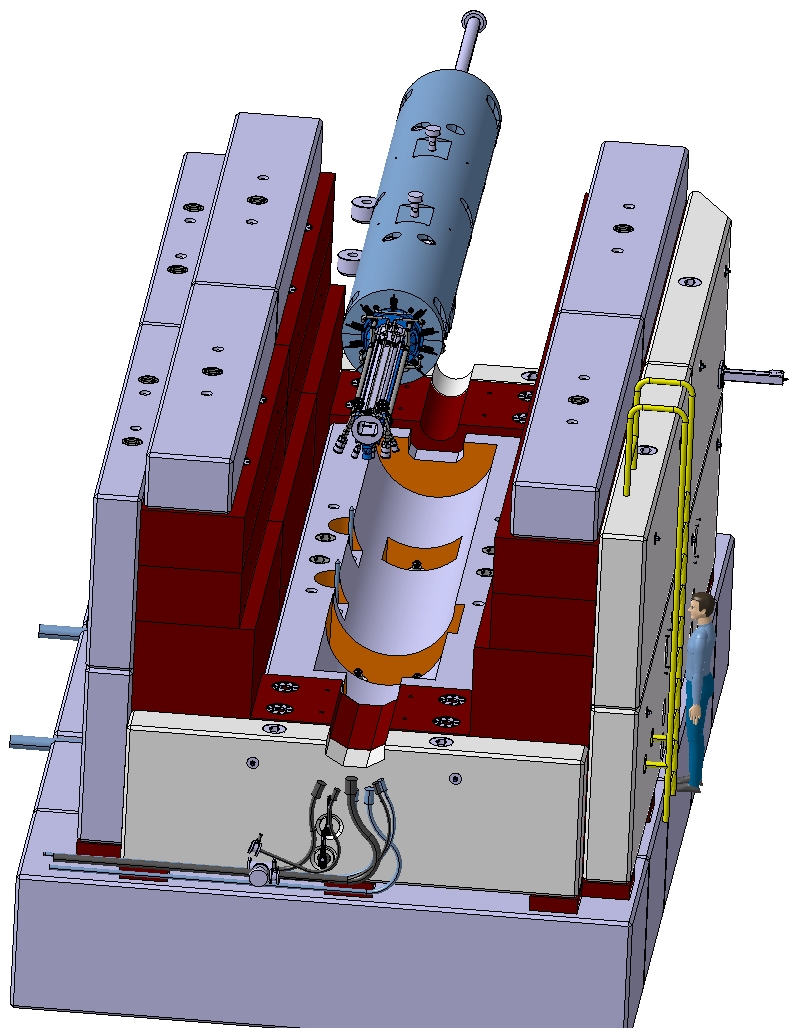 Cast iron shielding
Dump core
7
Integration of SPS dump system
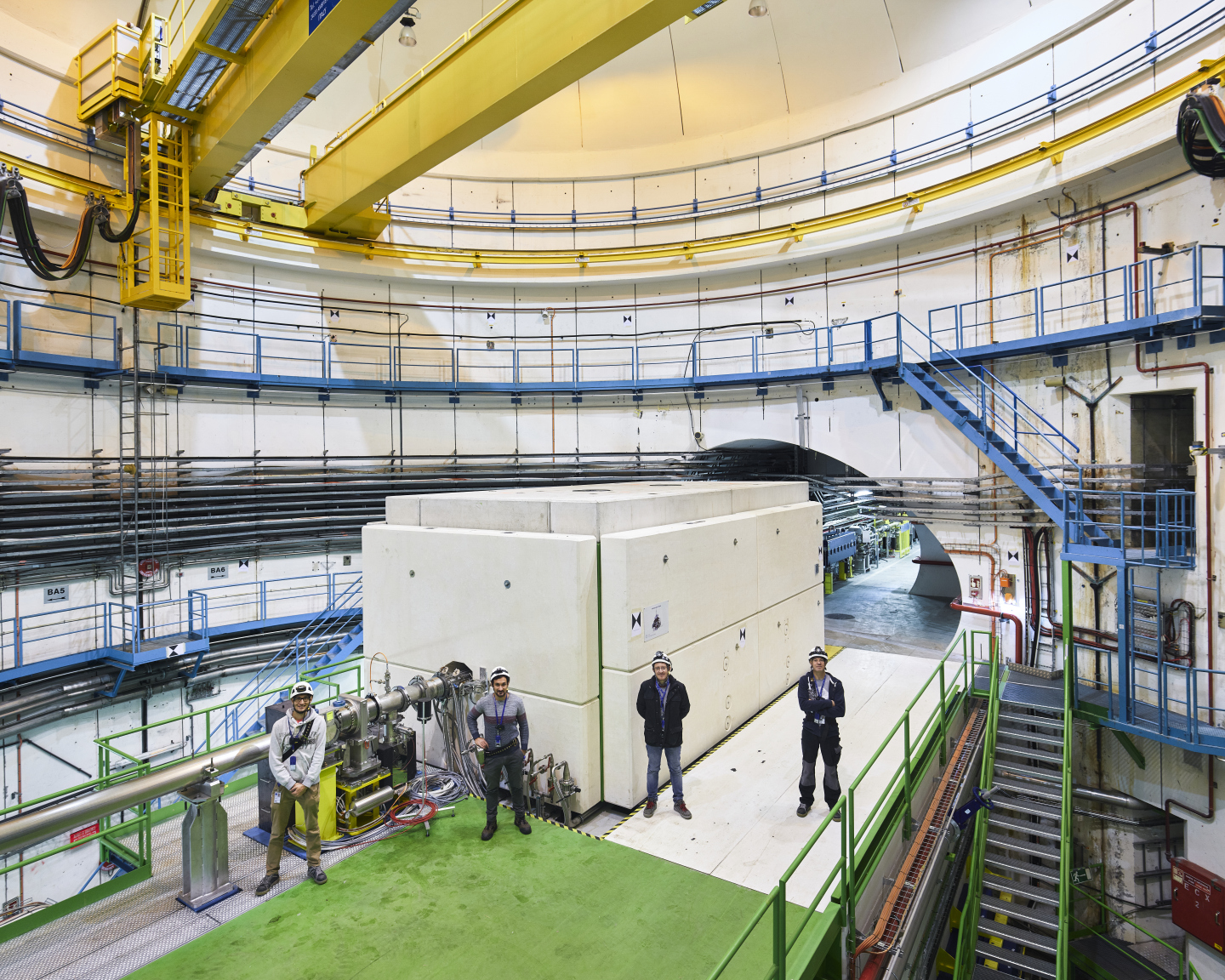 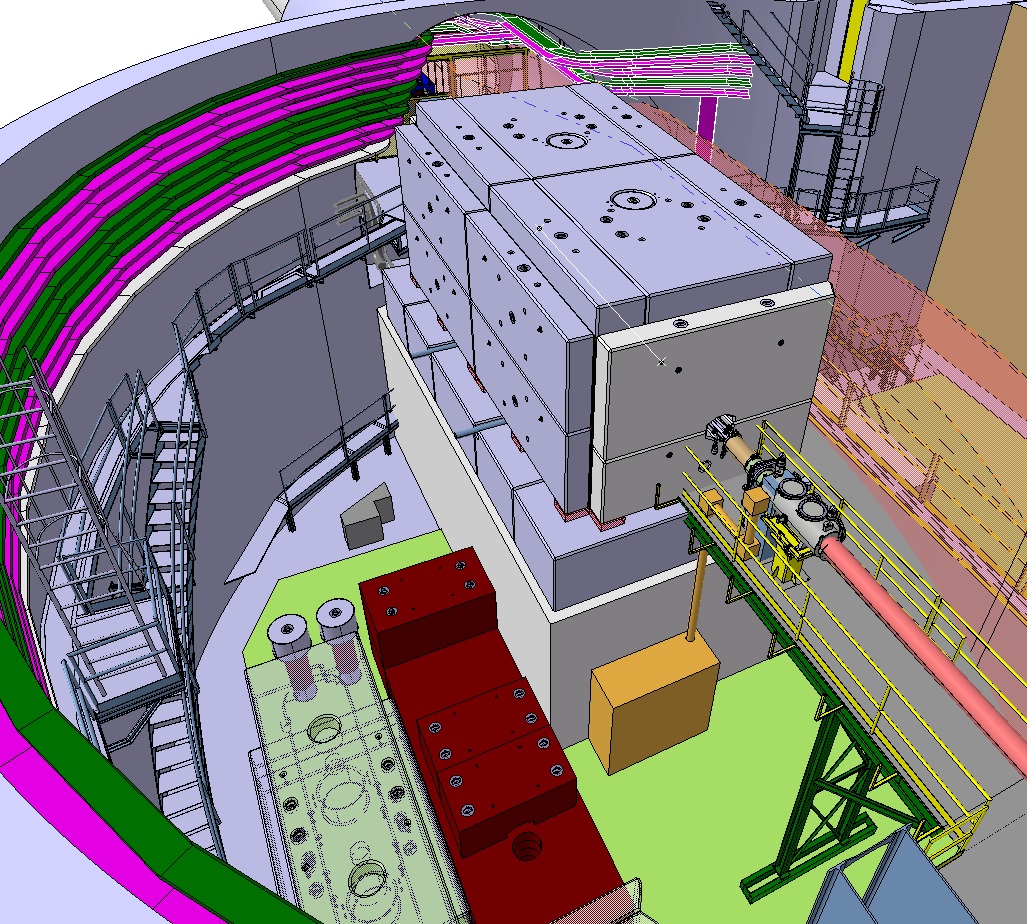 600t cast iron
140t concrete
30t marble
8.8m
4m
4.8m
8
Upgrade of the handling infrastructure
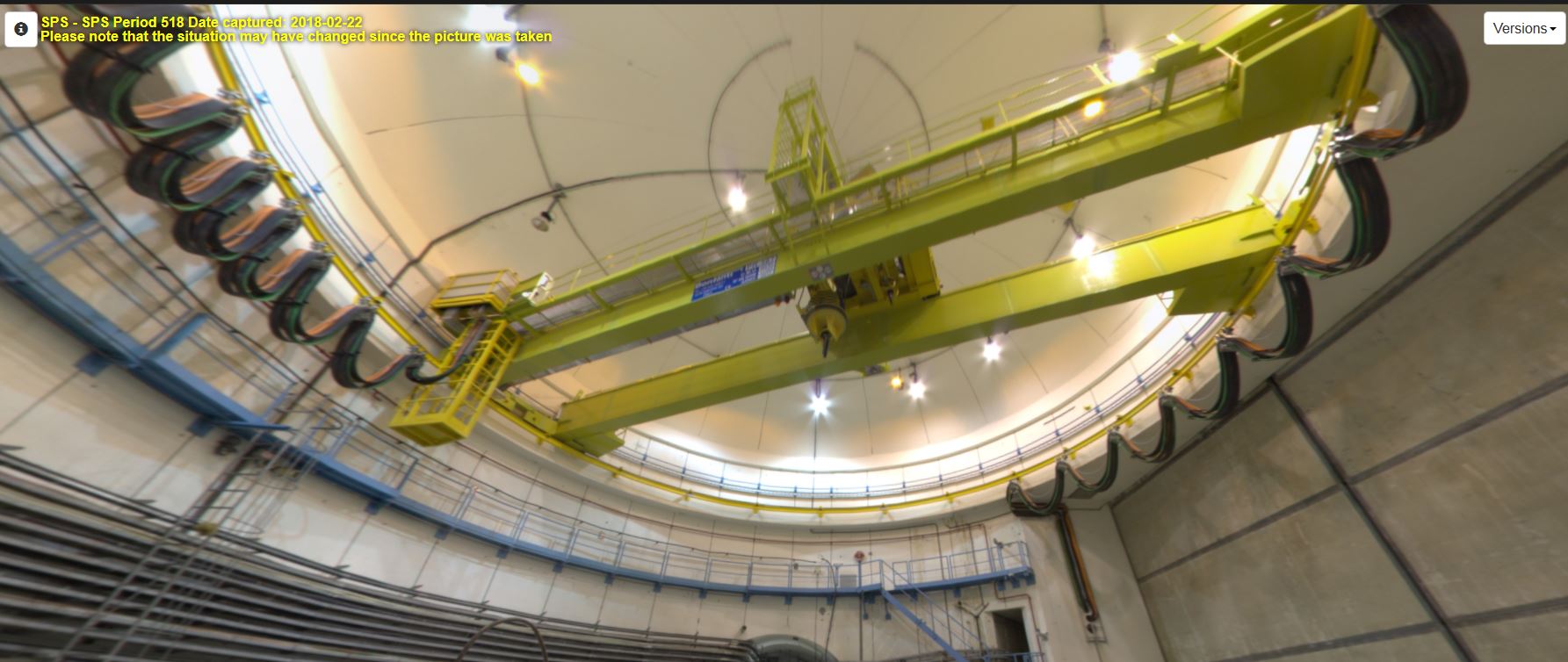 Complete revamping of crane
Complete replacement of the hoist and auxiliary hoist
Integration of redundancy on the 3 movements of the crane
Integration of a motorised hook
Integration of a video system
Integration of a positioning system for the 3 movements
Off-board control cubicles
Remote tools connection on the hook
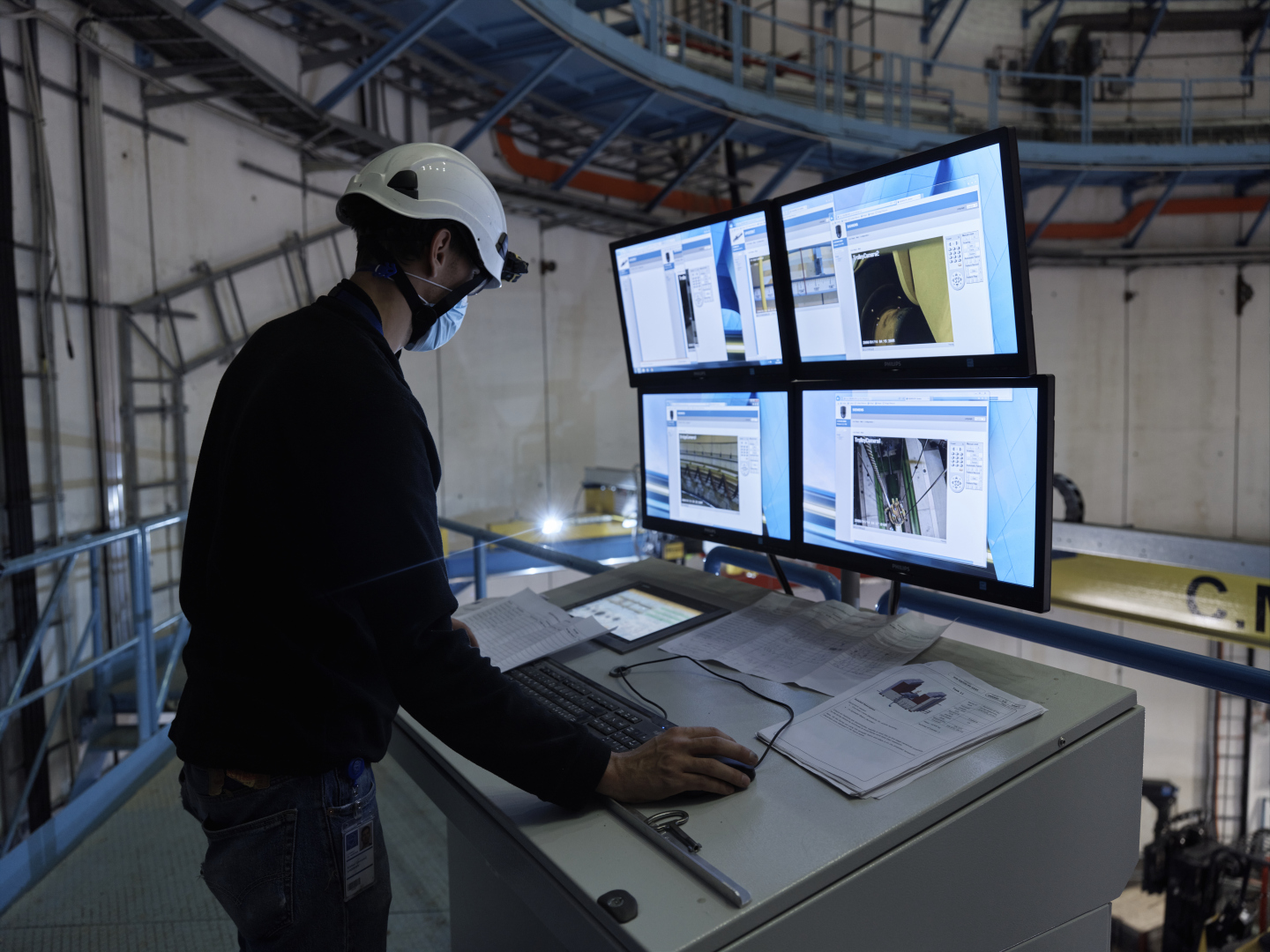 9
Beam dump utilities connections
All utilities located outside the shielding in ‘’a human’’ accessible environment
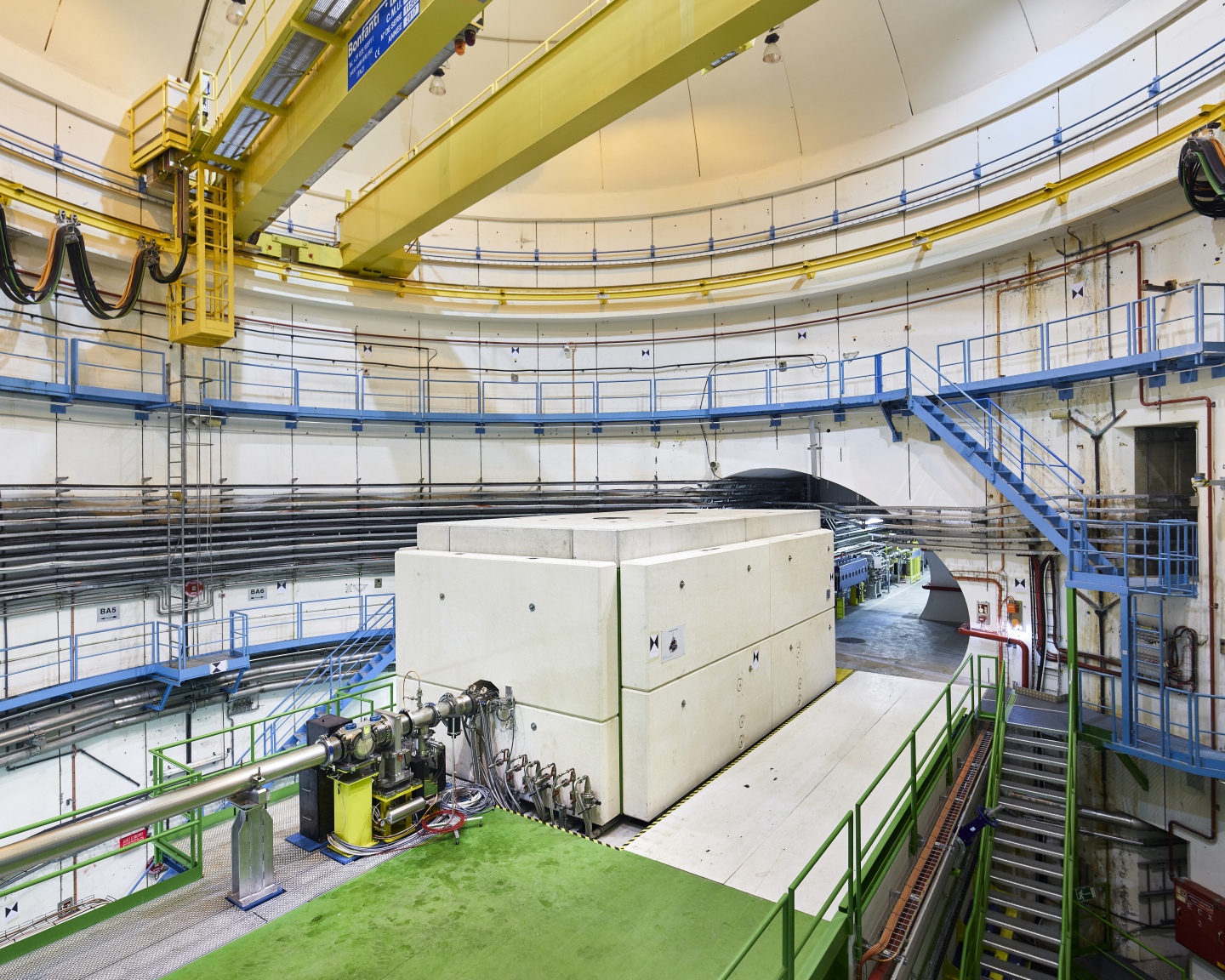 10
Remote measurement and alignment capabilities
Capability to measure and align the beam dump without full shielding opening
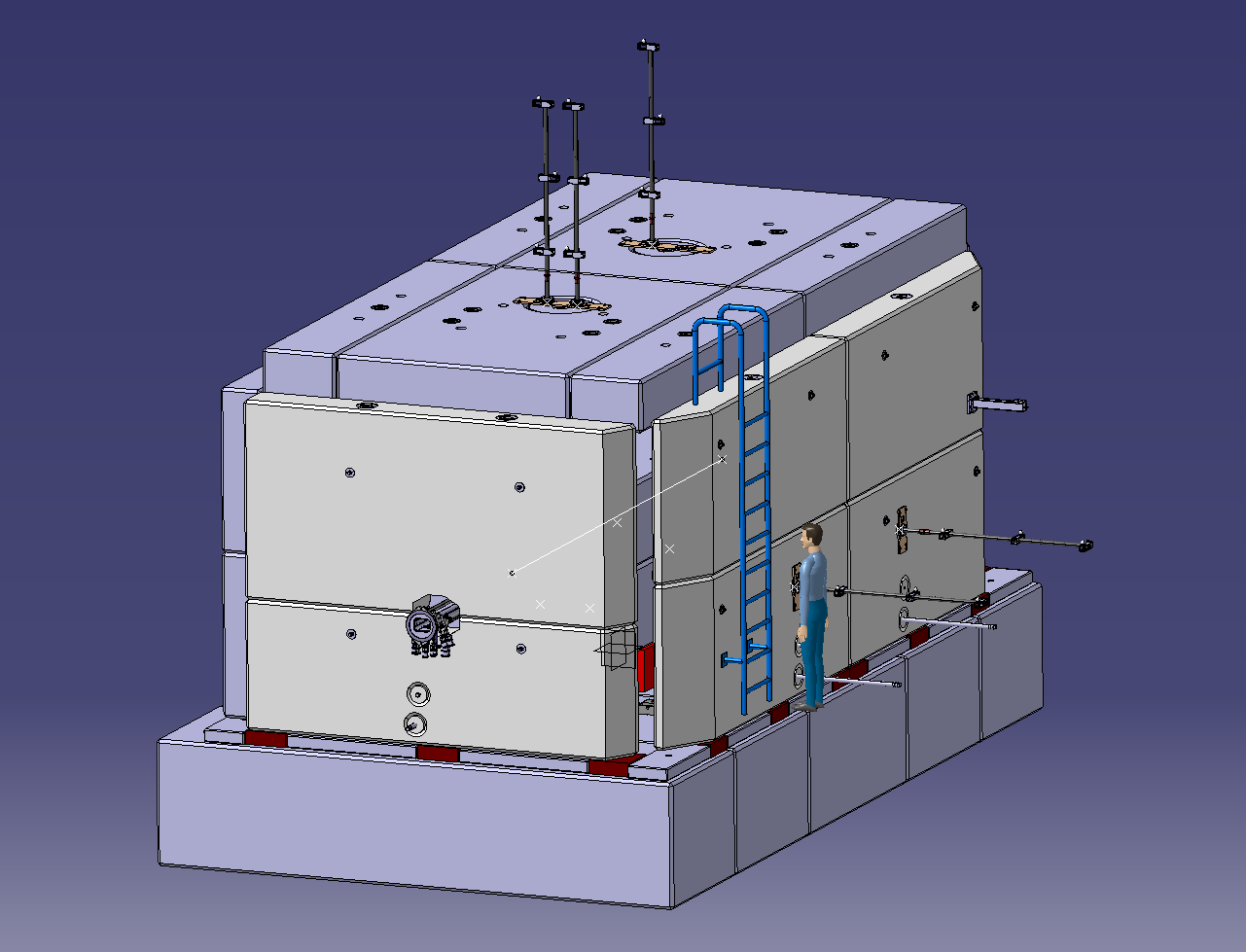 Removable shielding plugs
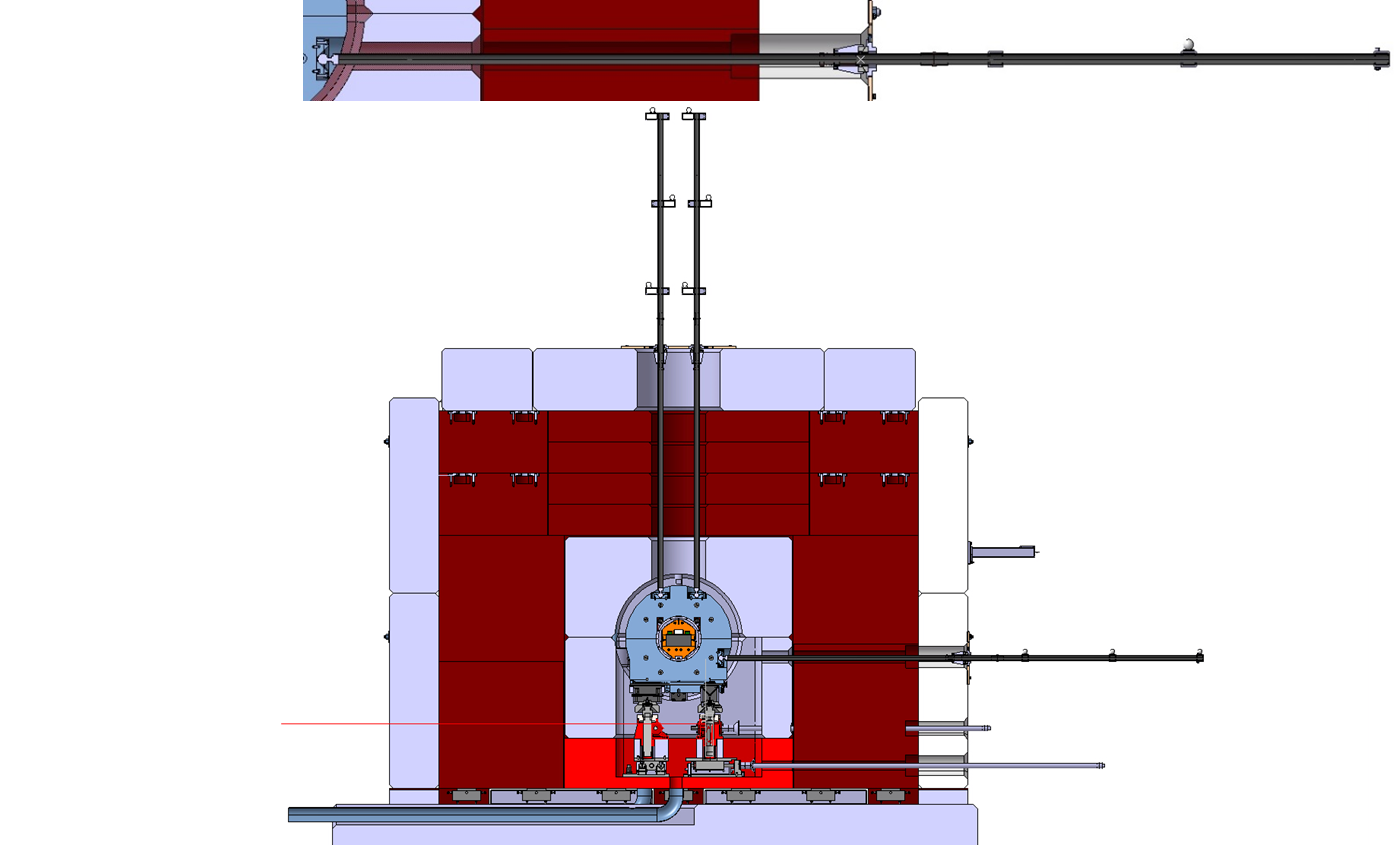 Remote measurement bars
Remote support actuators
11
Beam dump remote handling features
Dump core and primary shielding
~22t
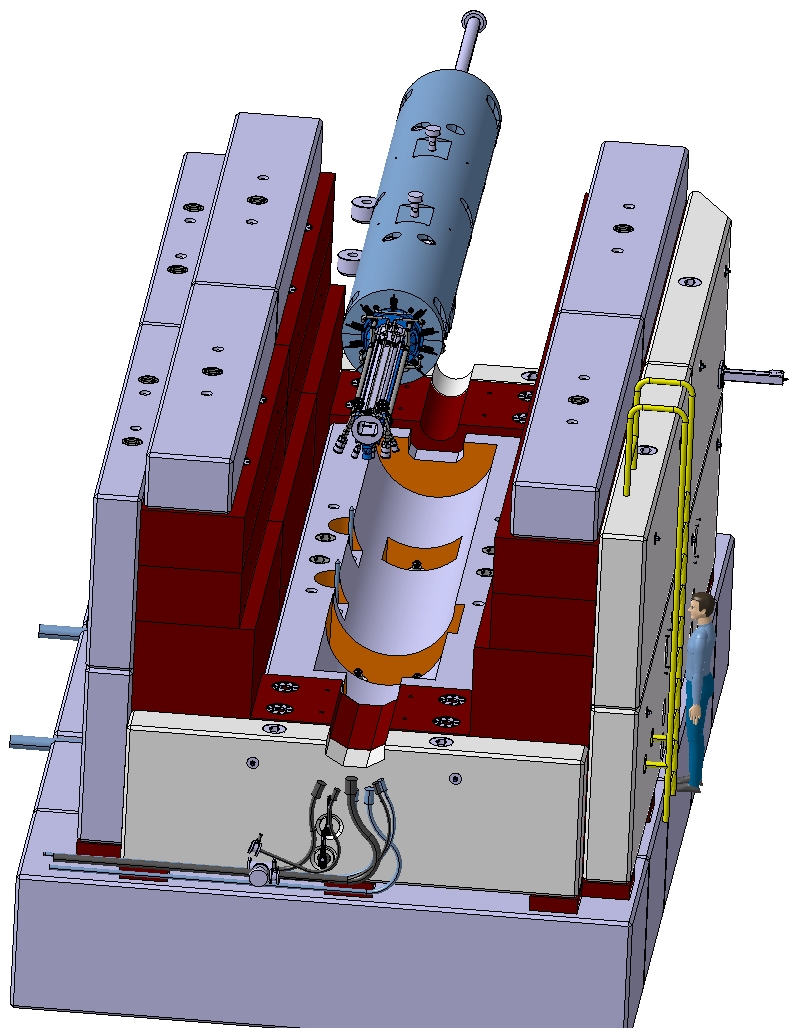 Lifting points
Pre guides pins
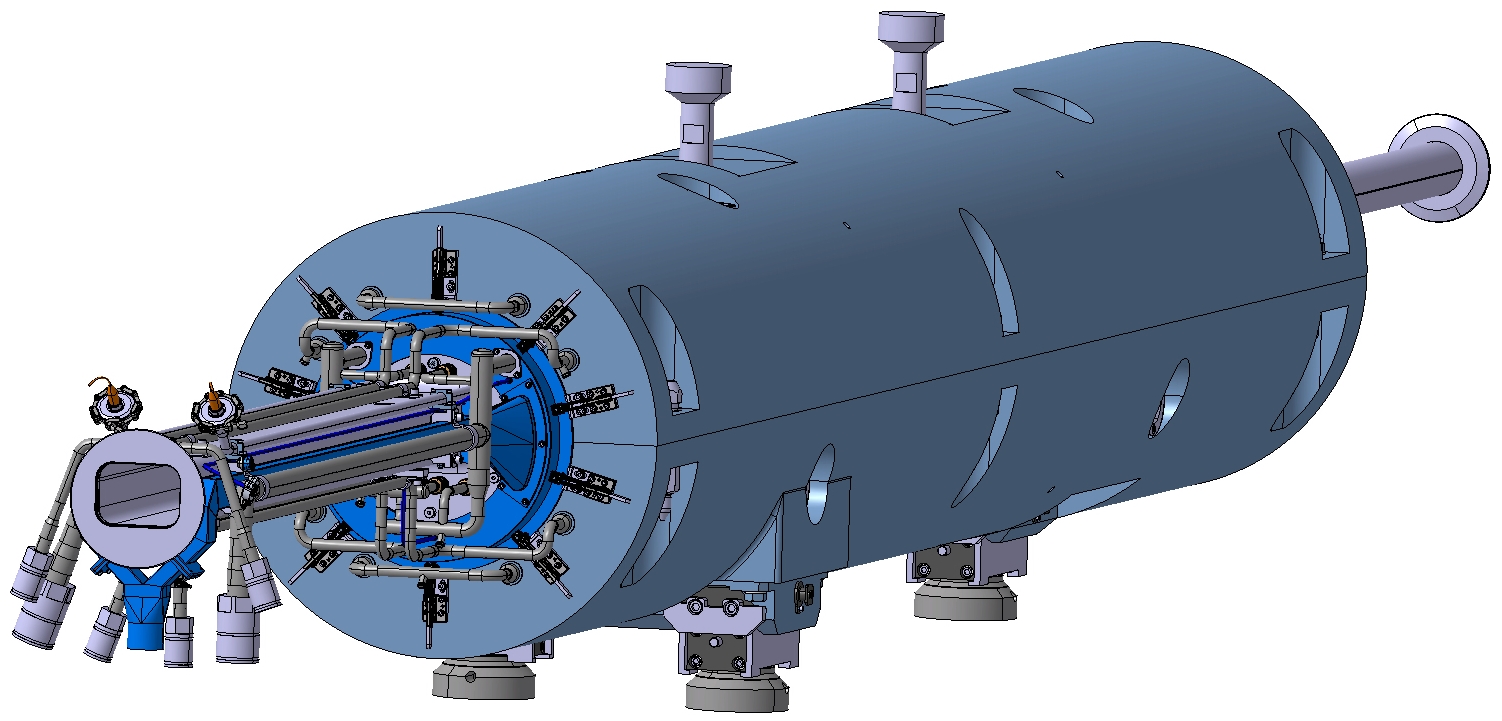 Support points
12
Beam dump remote handling features
Lifting point lifting mushrooms and twist lock CERN style
Pre alignment guides
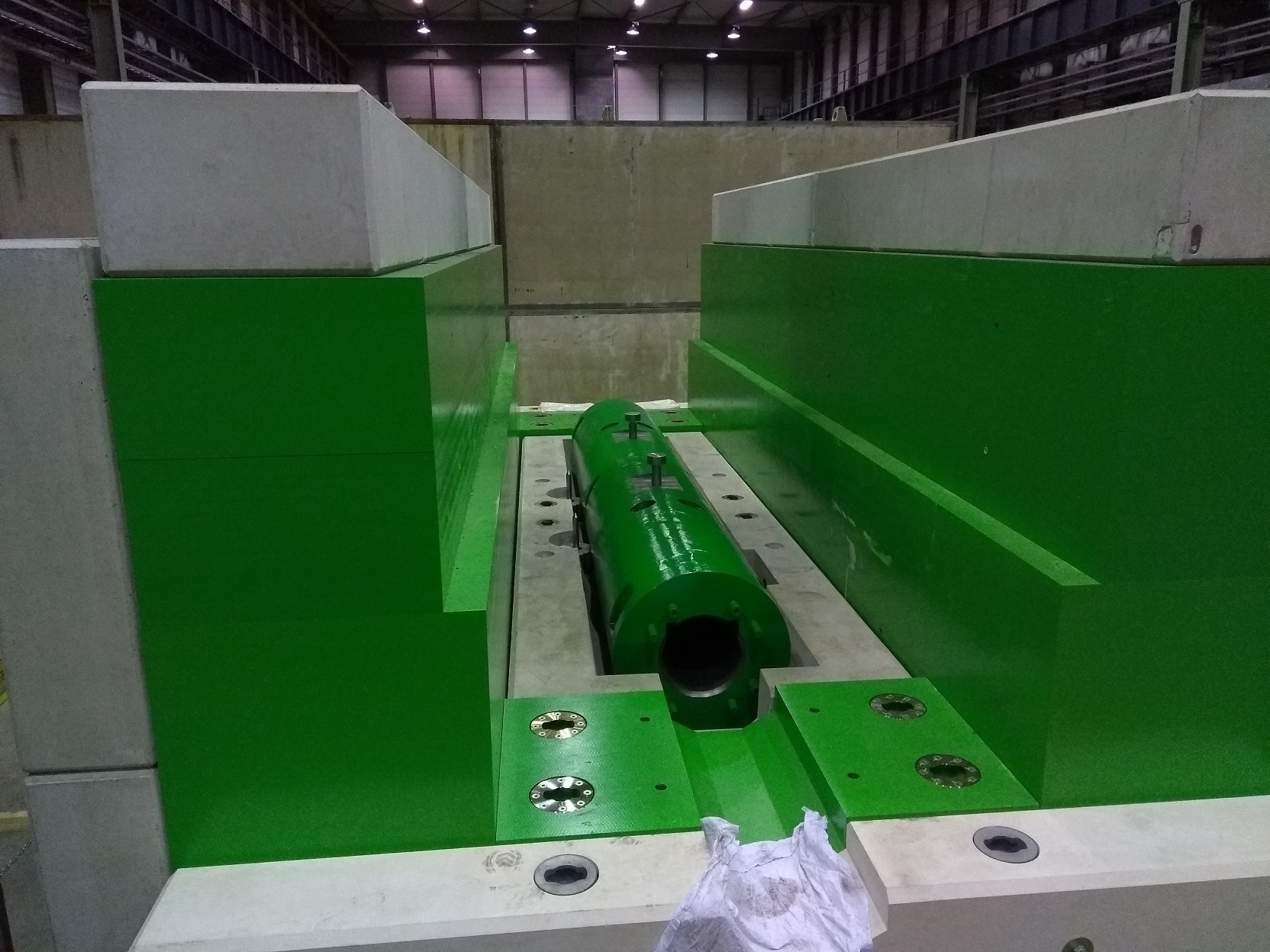 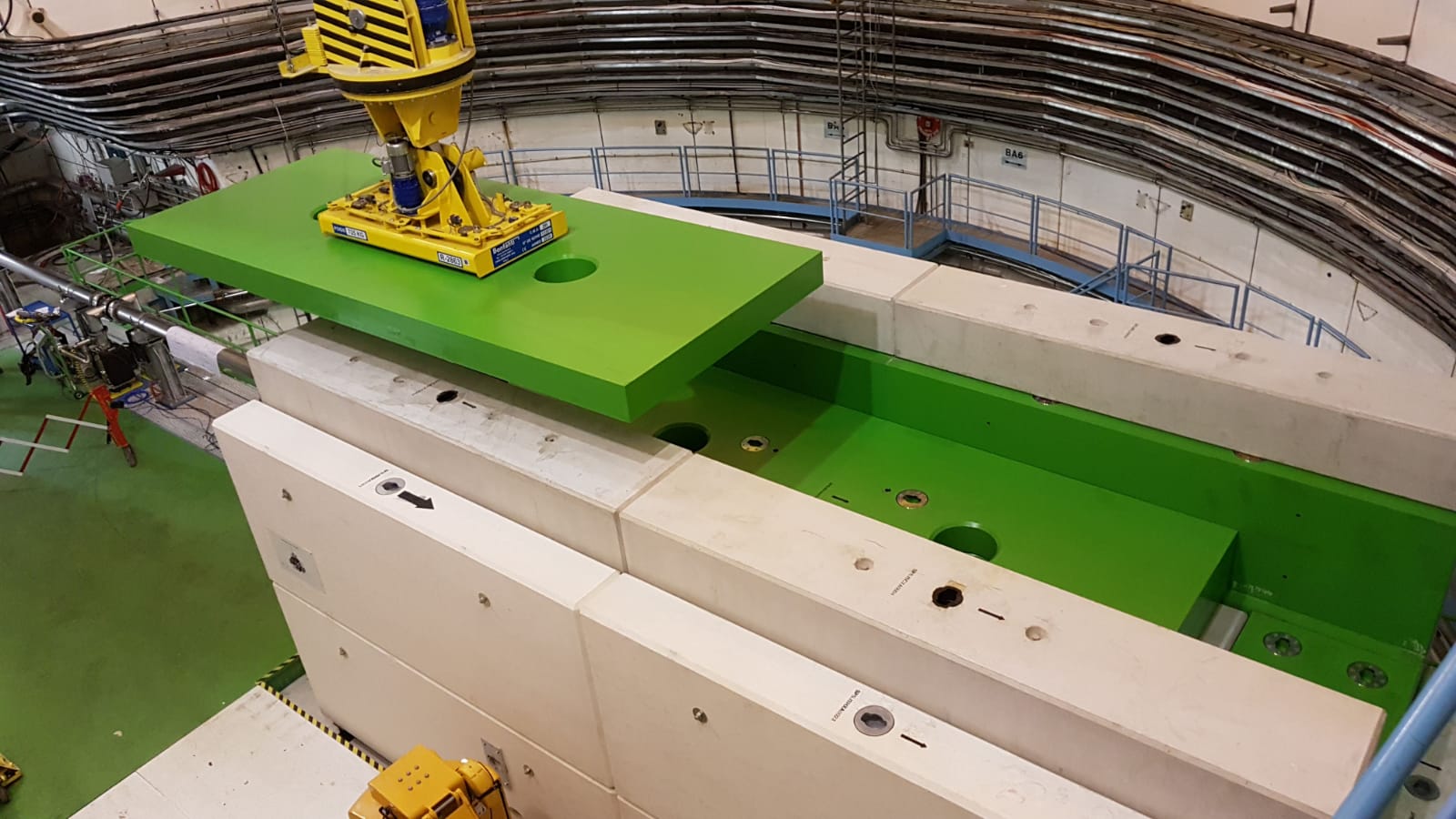 13
Supports remote exchange
Radiation tolerant alignment support
Full  remote exchange of the supports included in the design
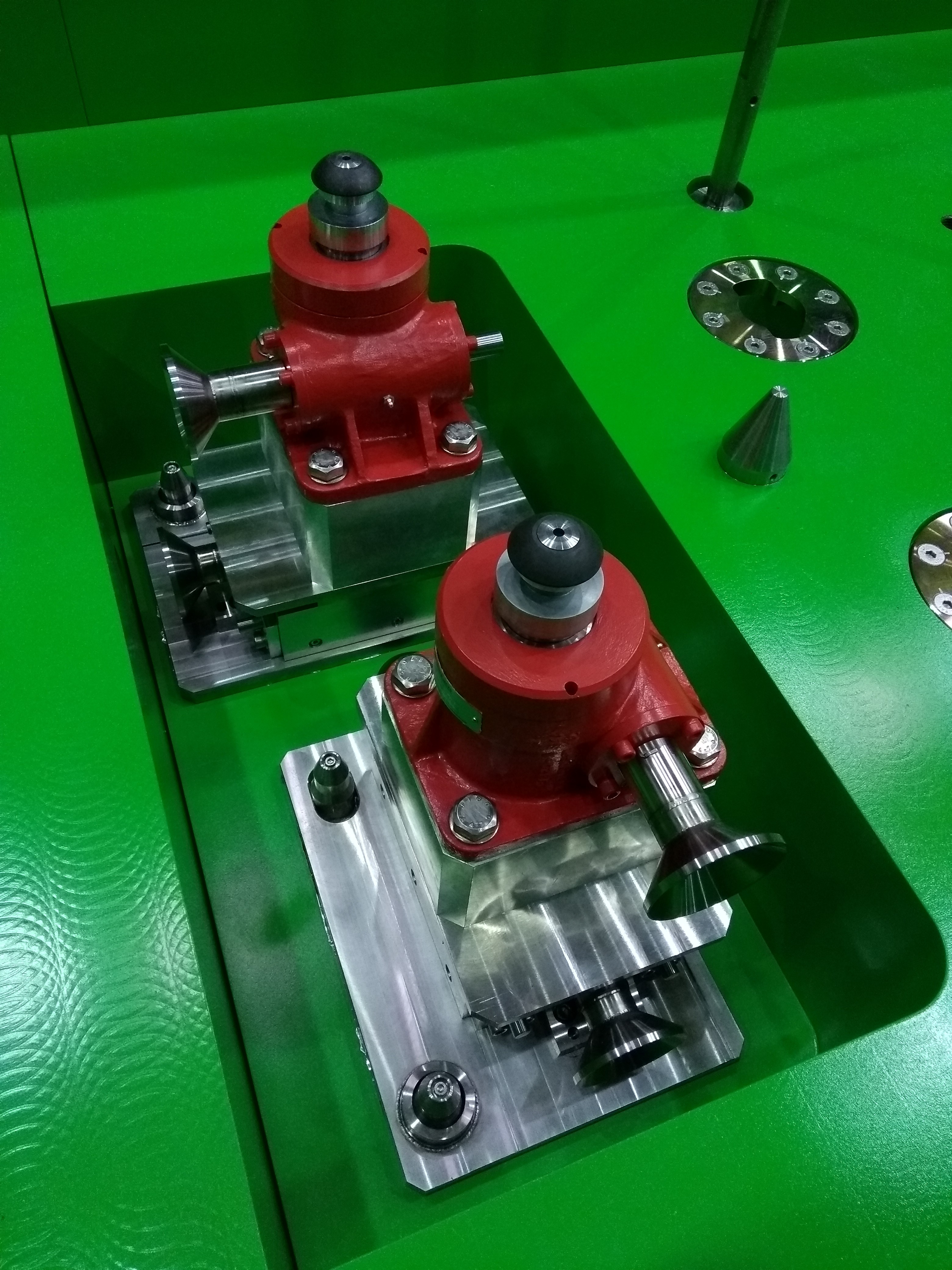 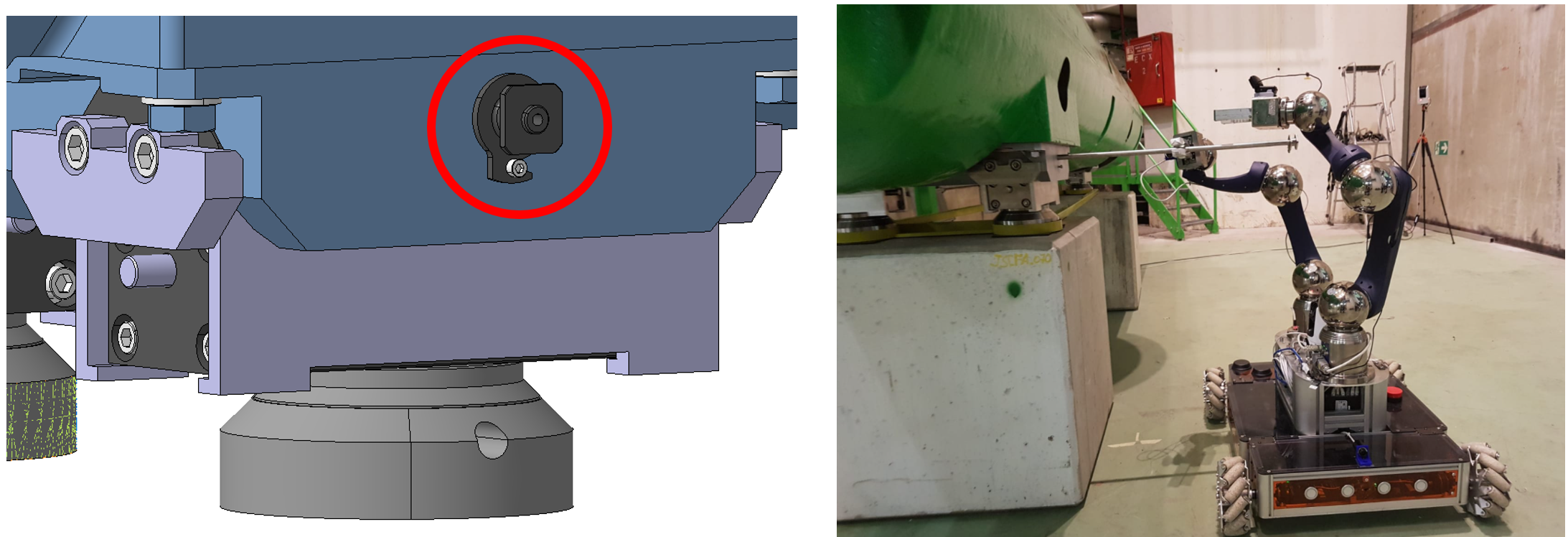 14
Beam dump remote handling features
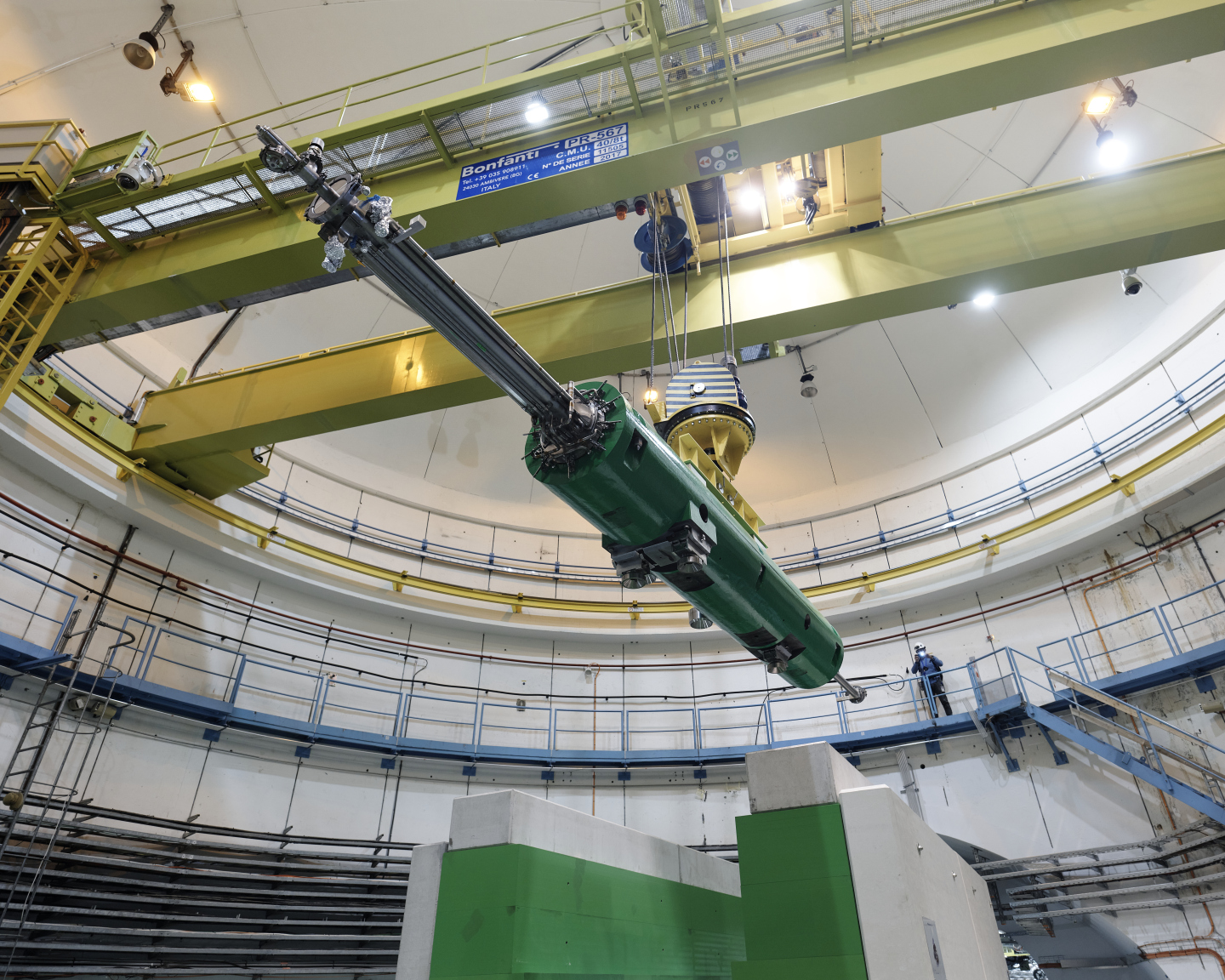 15
New SPS Beam dump summary
System designed respect to the ALARA principle
Full assembly of the system prior to final installation the tunnel
Optimization of schedule (work performed in parallel to infrastructure modifications)
Preliminary test of procedures
Full rehearsal of beam dump replacement including ancillaries held in the tunnel

Huge know how gain over the implementation of such system reusing an already built infrastructure
16
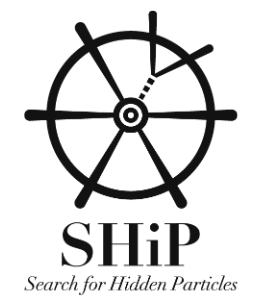 BDF target complex
Design of the target complex linked to the experiment SHIP
Search for Hidden Particles at the SPS Beam Dump Facility R. Jacobsson 19.09
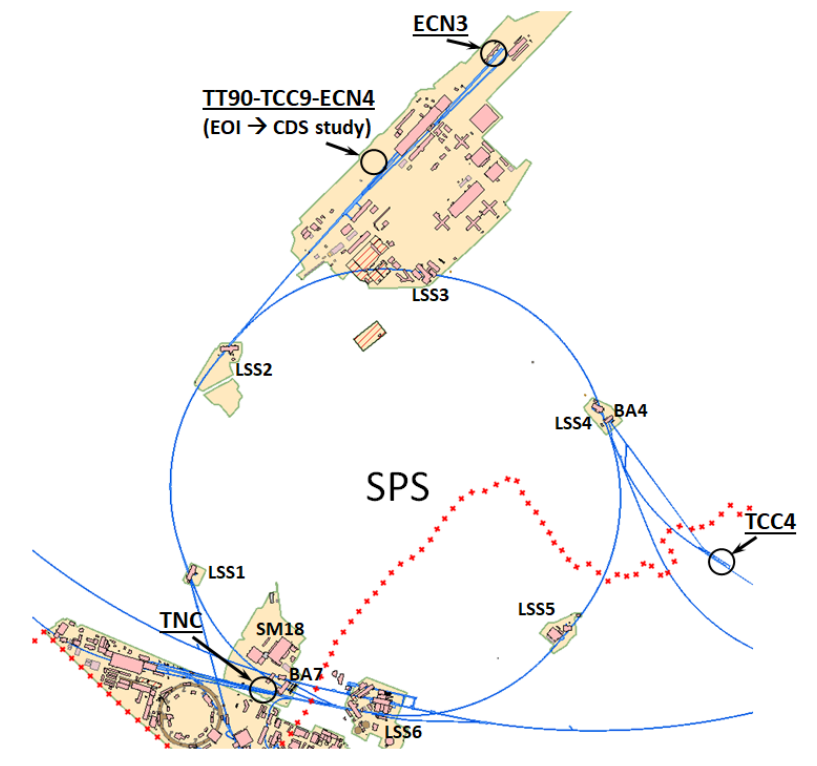 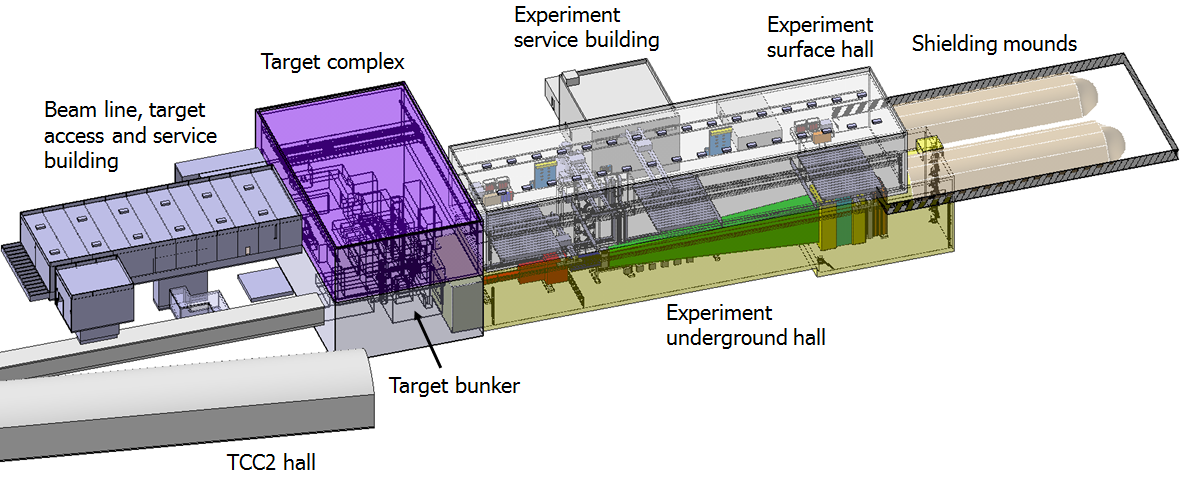 17
Mobile Shielding
Upstream Shielding
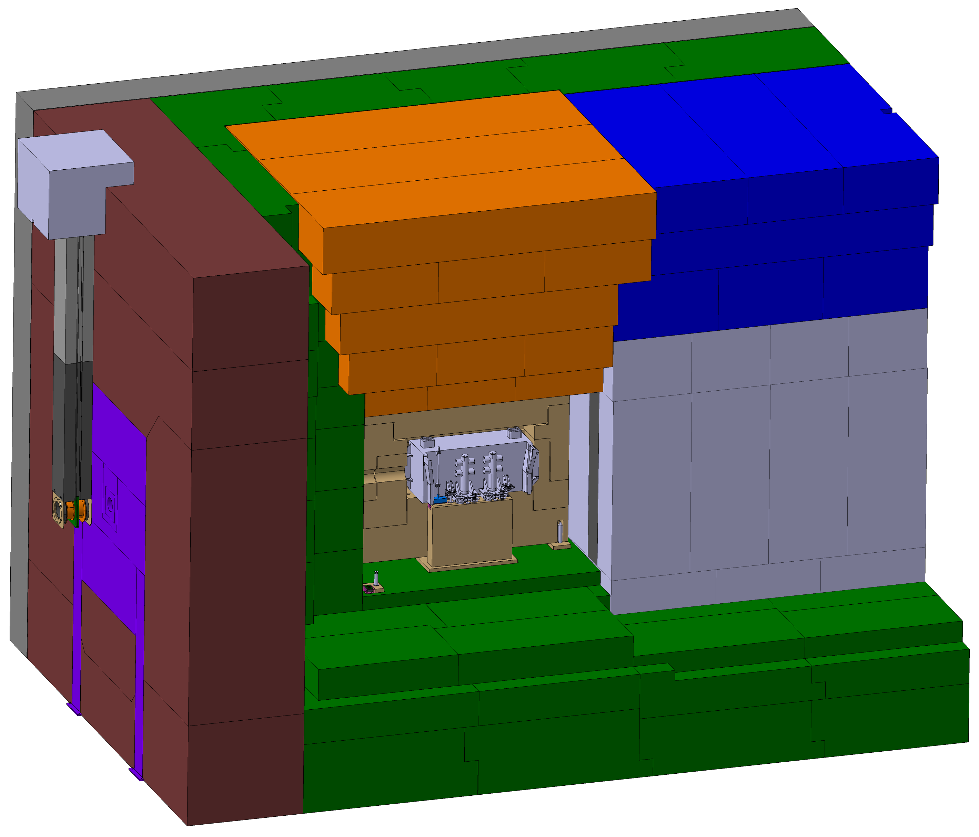 Above Coil Shielding
BDF target complex TT90 concept
Beam Window Assembly
Whole target complex embedded in a large Helium vessel
Direct accessibility of equipment from surface
Concept base on having a possible ‘’green’’ facility after decommissioning
Design development for the beam dump facility target complex at CERN            J. Instrum. 13, P10011 (2018)
Design of a high power production target for the beam dump facility at CERN Phys. Rev. Accel. Beams 22, 113001 (2019)
US1010 Shielding
Collimator and Shielding
Proximity Shielding
Target
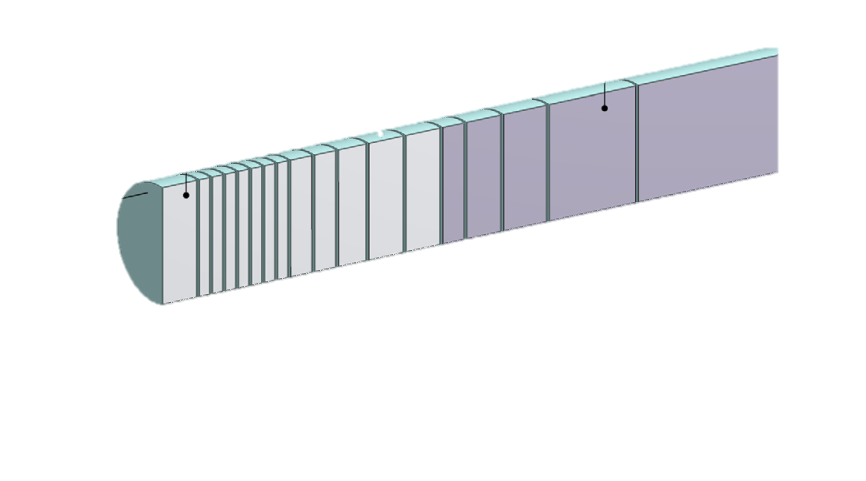 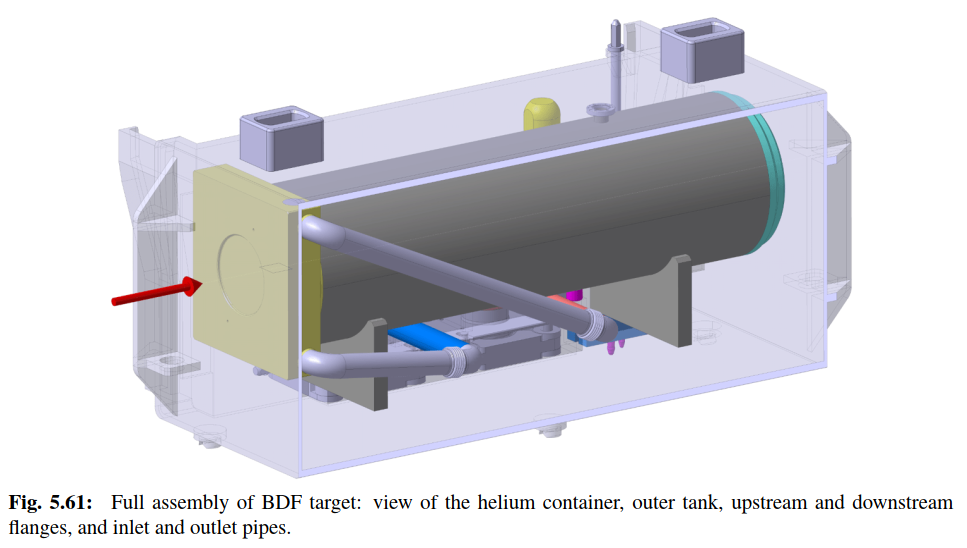 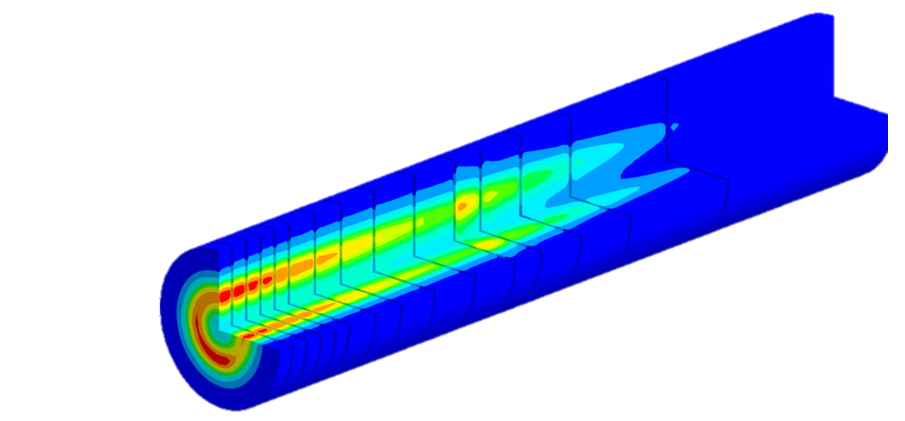 5x W blocks (Ø250 x780 mm)
13 x TZM blocks (Ø250 x580 mm)
~1.5m long
18
BDF target complex from TT90 concept
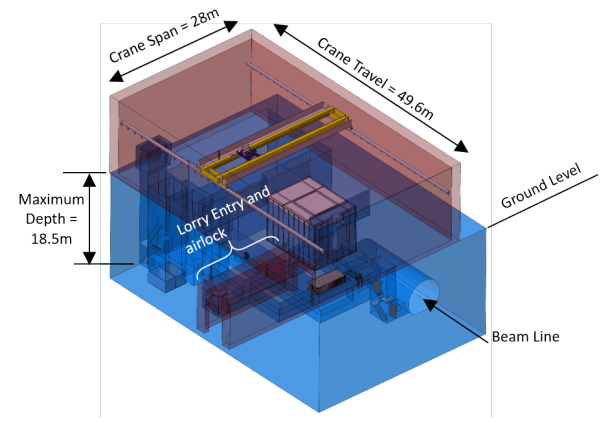 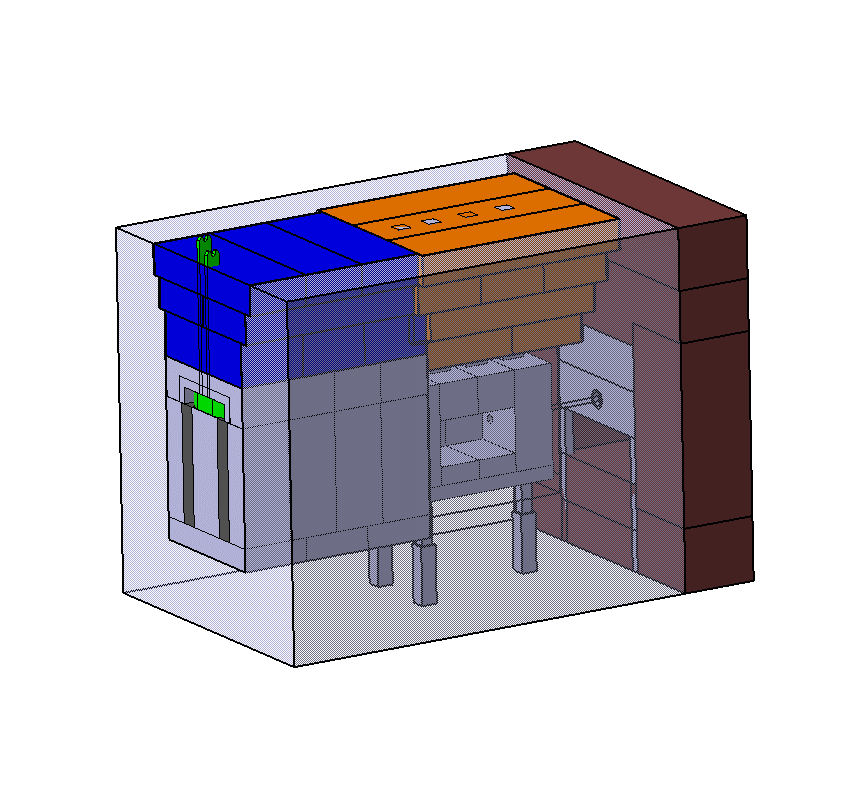 Comprehensive Design Study
http://cds.cern.ch/record/2703984/files/106-92-PB.pdf
Dedicated new building designed around the target complex
Interfaces, tooling, maintenance sequence already defined
7.9m
6.8m
11.2m
19
BDF target complex alternative location study - Outcomes
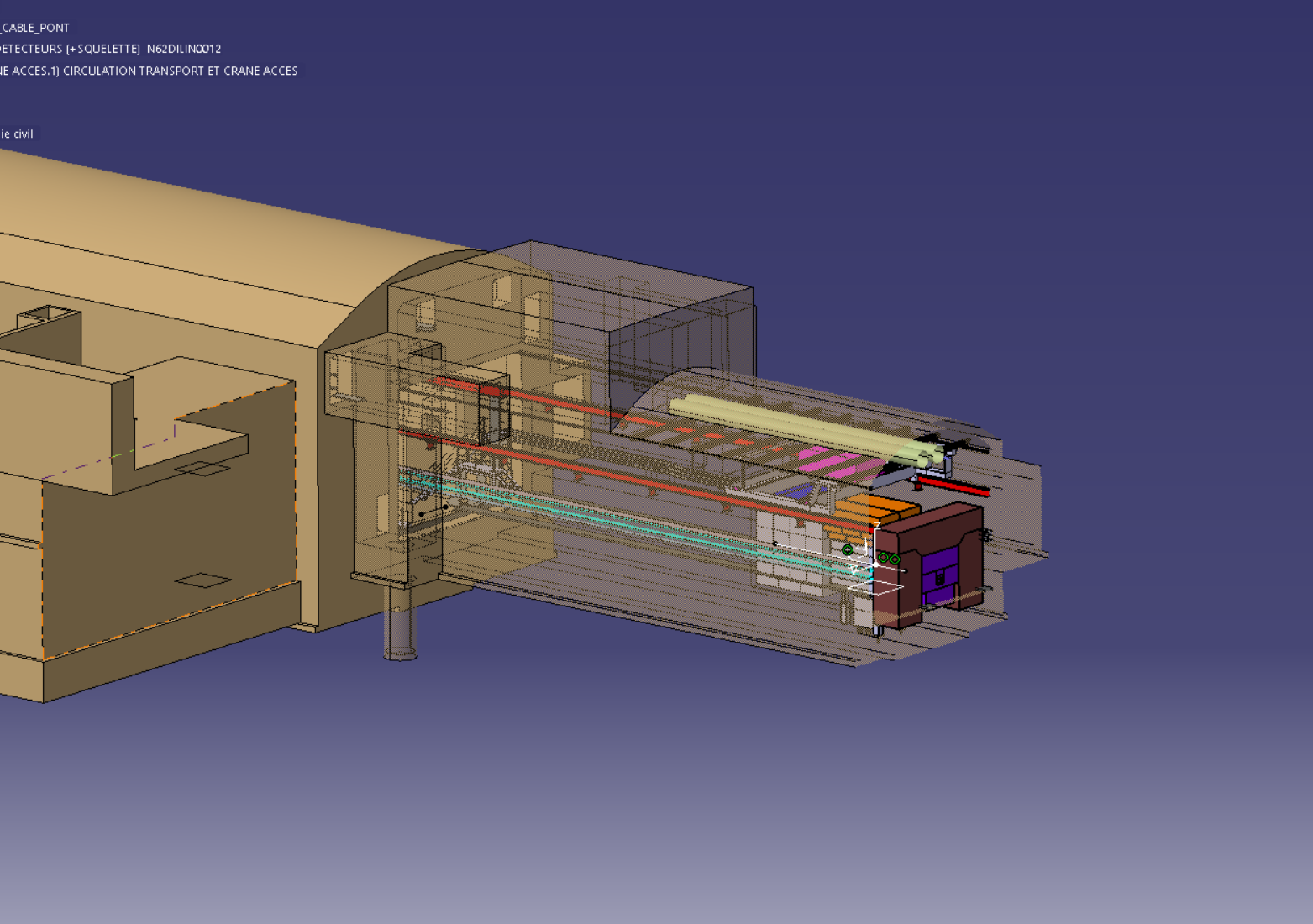 Alternative additional locations studied for BDF/SHIP
Advanced detailed preliminary study performed for TCC8 – ECN3
Benefit of reusing an existing cavern and it more comfortable size
Taking advantage of the shielding created by the soil above the cavern (~8m)

https://cds.cern.ch/record/2802705/files/2022_03_01_BDF_location_study_CDS.pdf
Target complex in TCC8
20
Mobile Shielding
Upstream Shielding
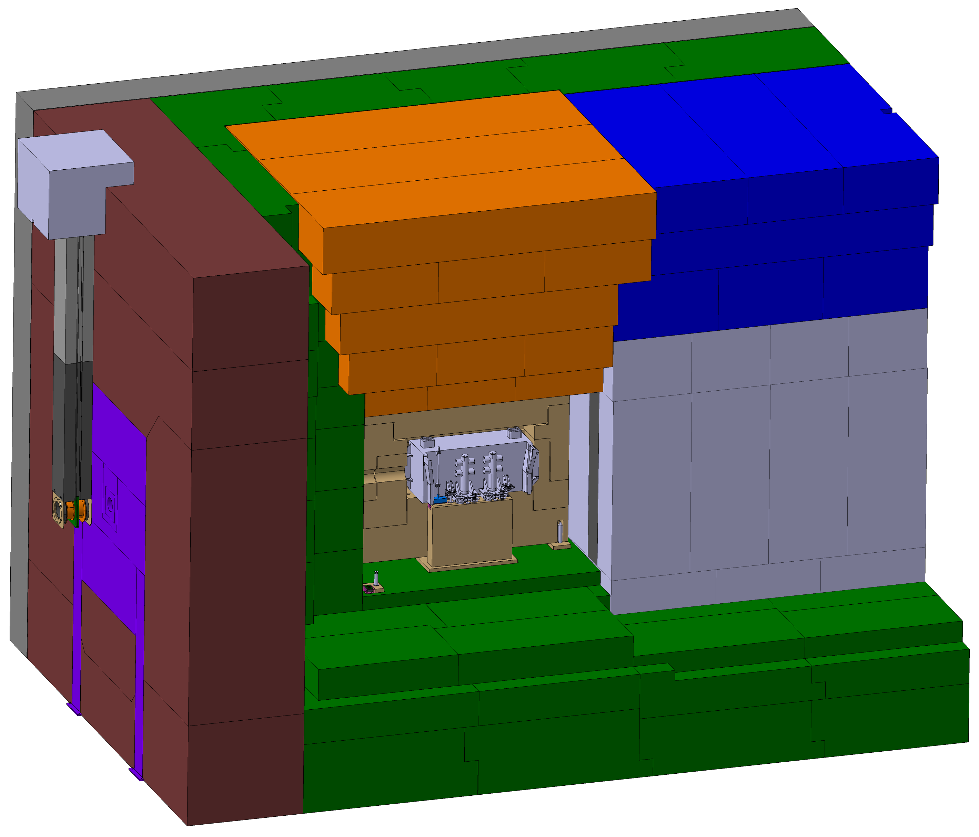 Above Coil Shielding
BDF Target complex integration
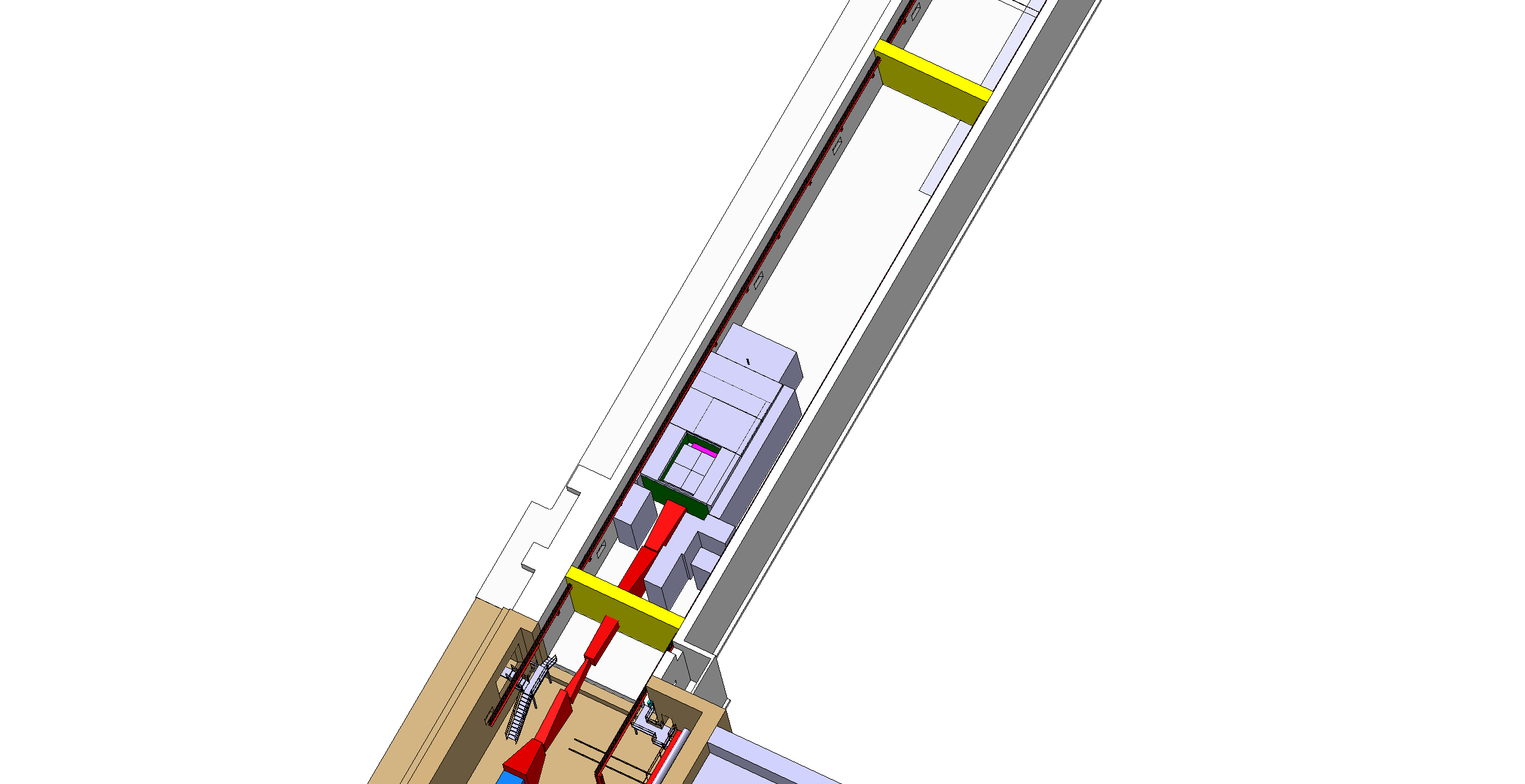 Space for shielding temporary storage
Beam Window Assembly
Magnetized
shielding
Diluted Proton beam from SPS
Target area
Confinement walls
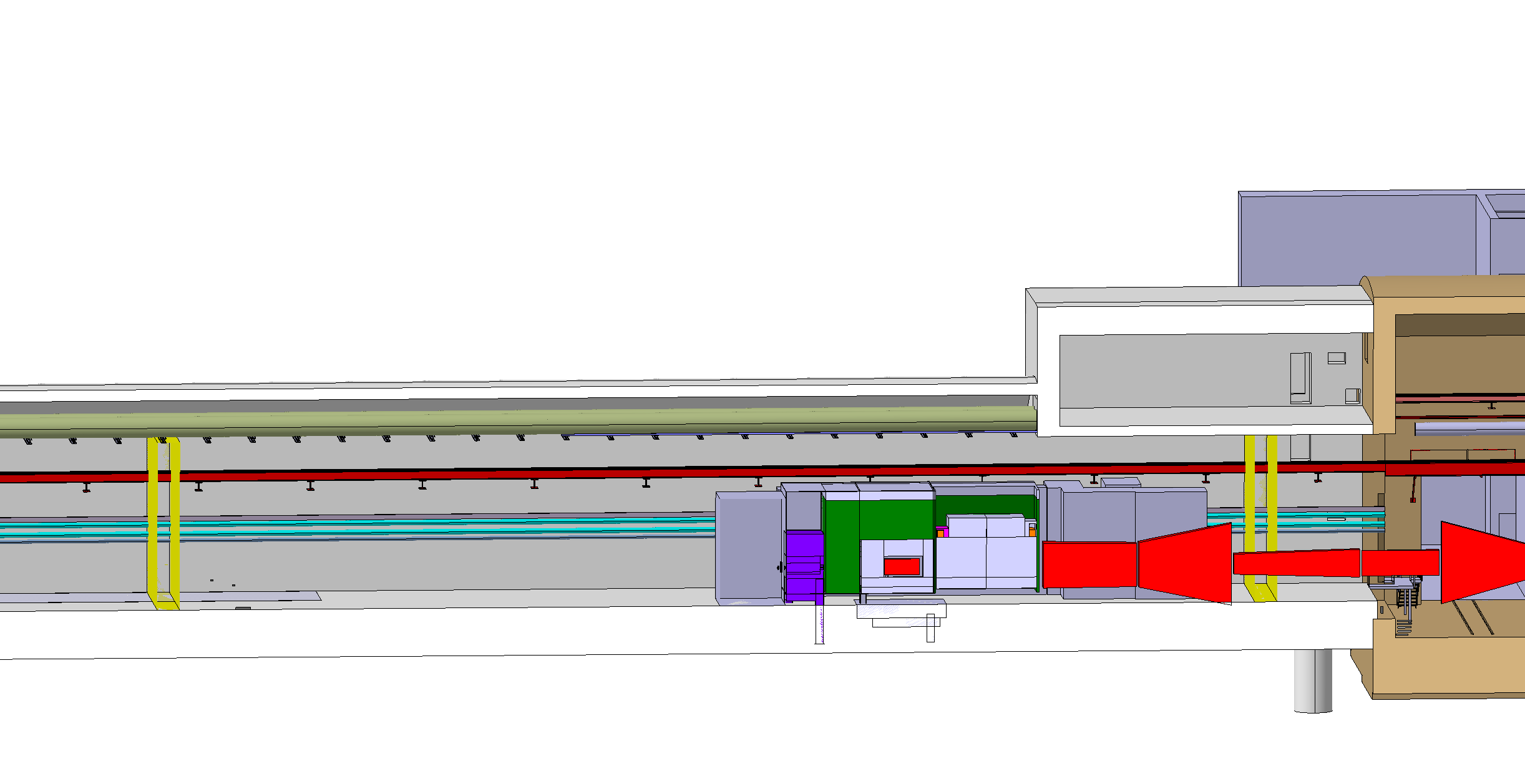 Water cooled proximity shielding
Access chicane
Target
Collimator and Shielding
Target station
SHIP experiment
~11m
*detail of the confinement under study
21
Target Complex @ ECN3
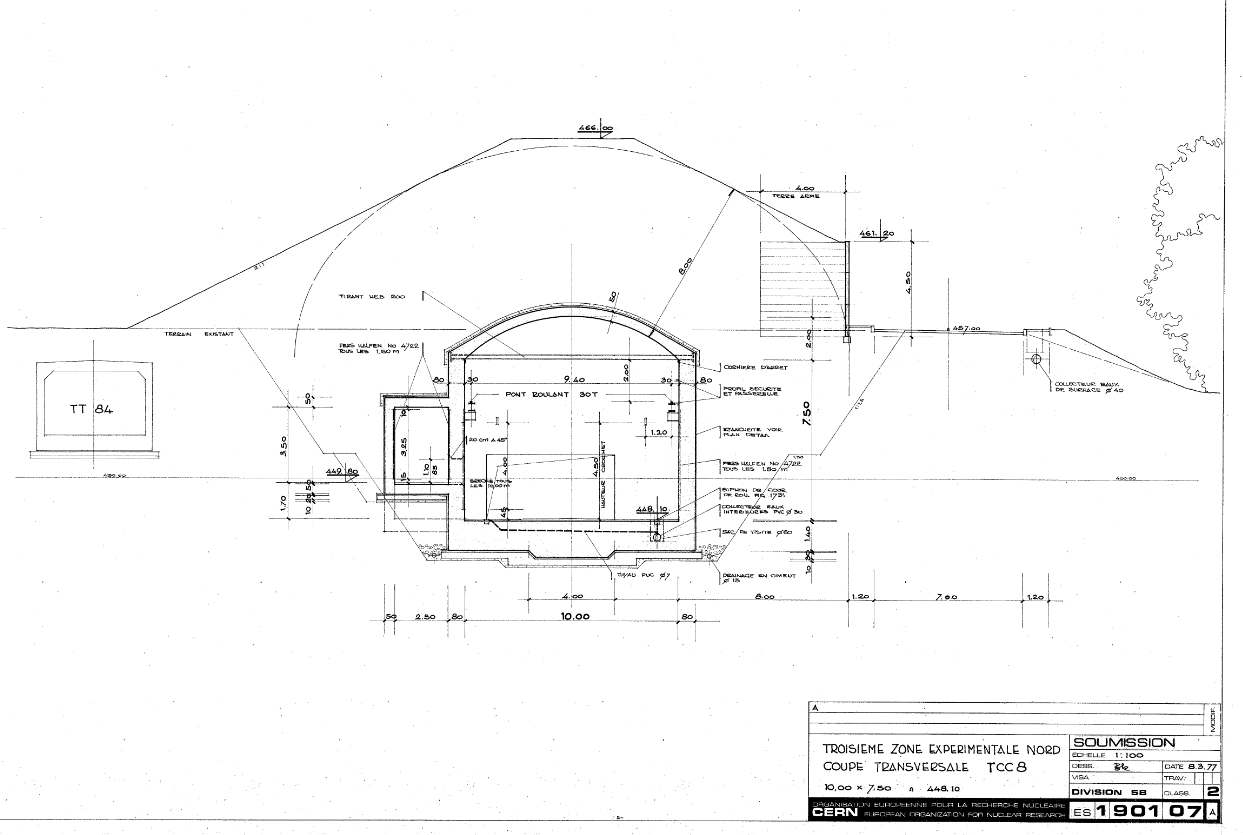 Existing overhead travelling crane 30t capacity
8m soil
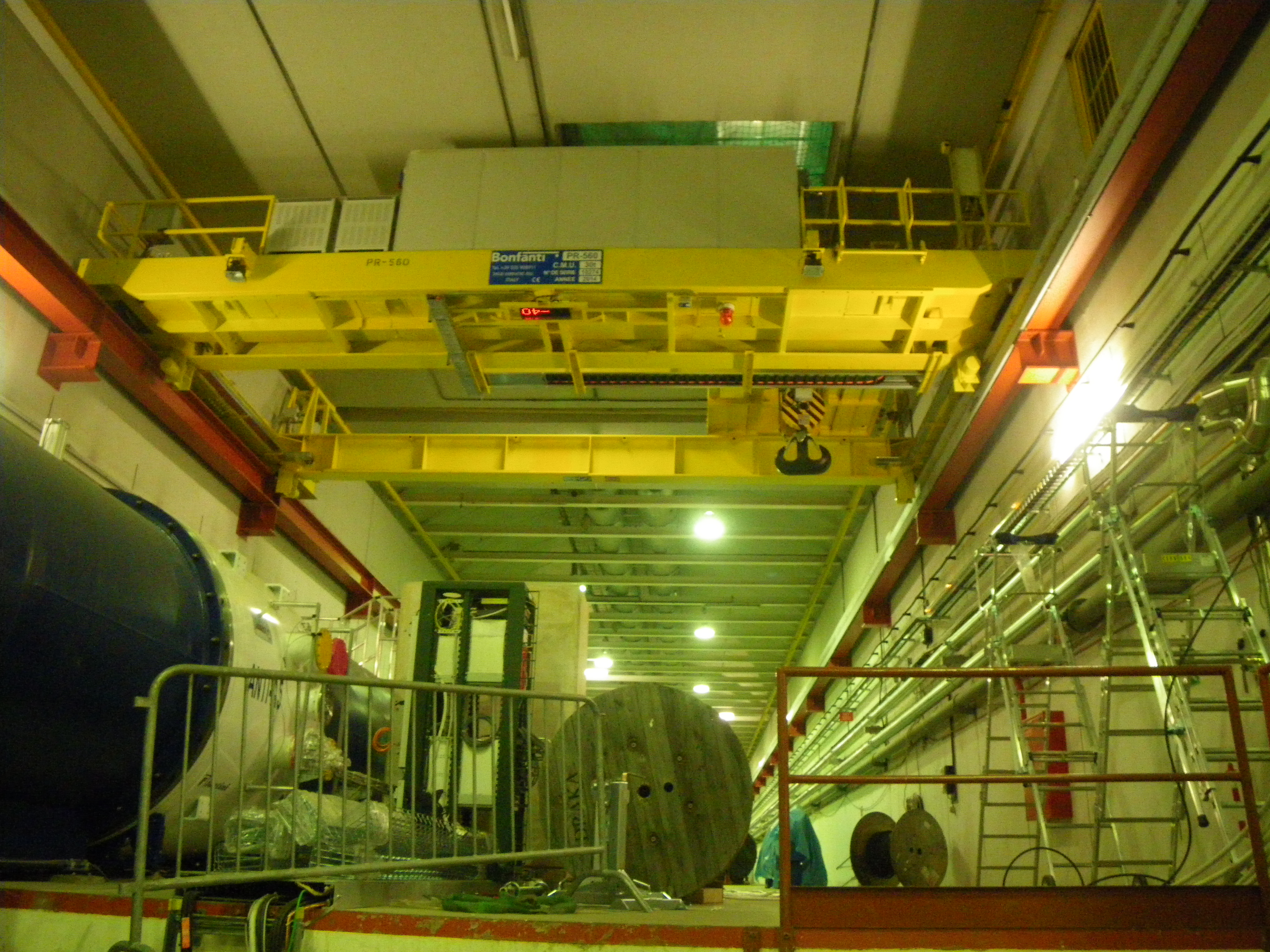 TCC8 cross section
22
Current development of Target Complex @ ECN3
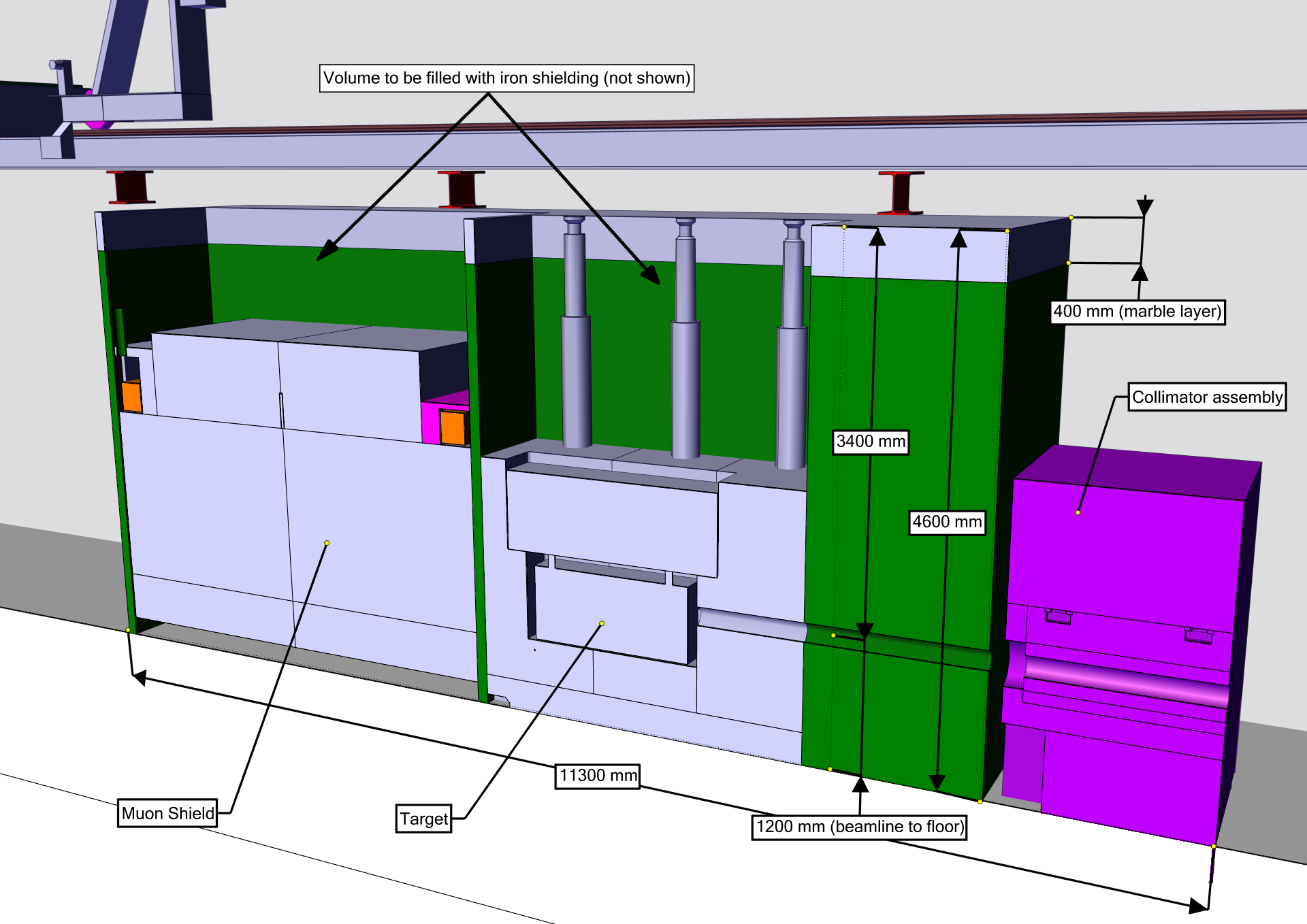 Overall integration of the target complex
Definition of key volumes respect to RP requirement
Already irradiated underground
    infrastructure since 40 years
Triggered optimization of shielding
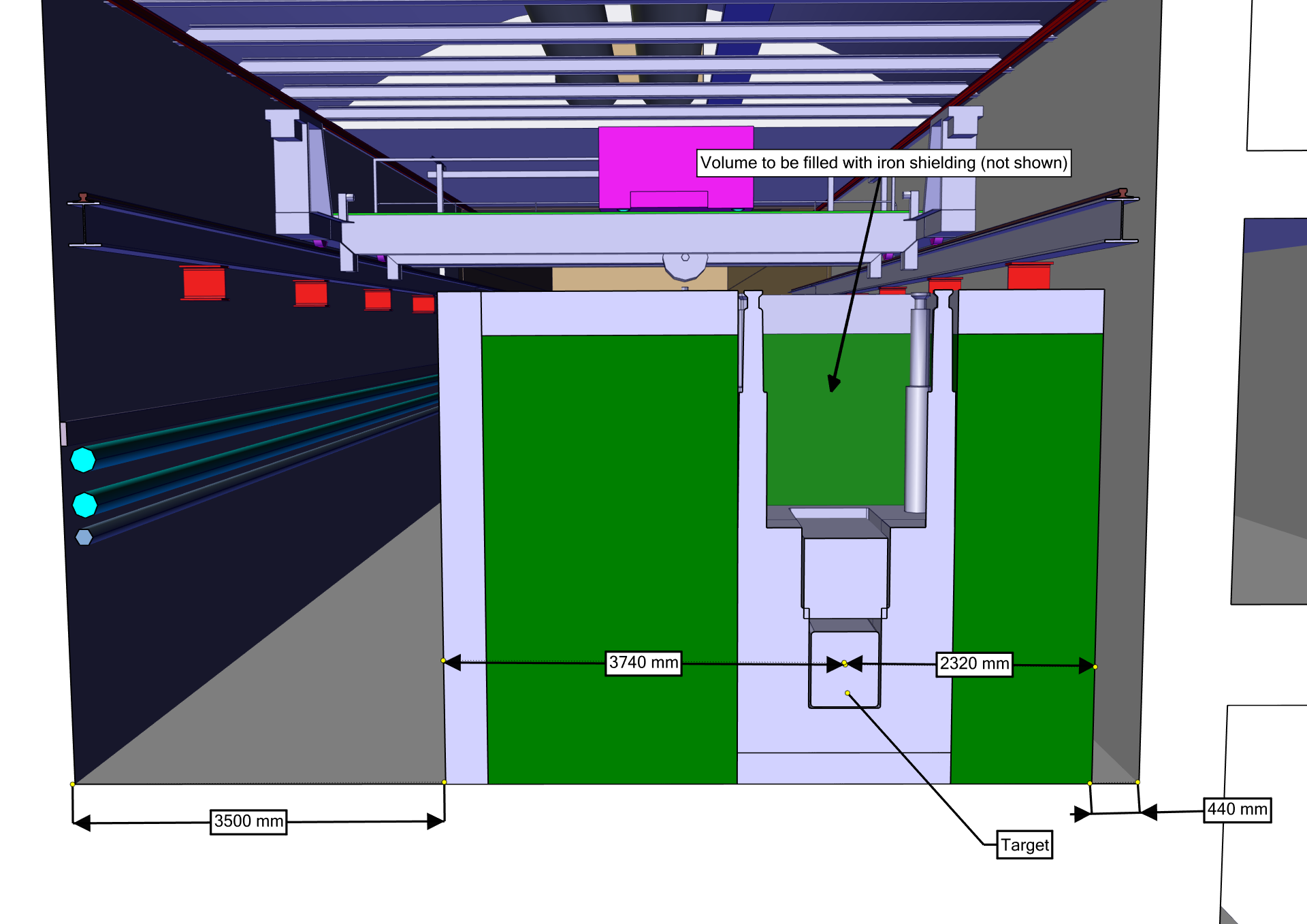 23
Current development of the Target Complex @ ECN3
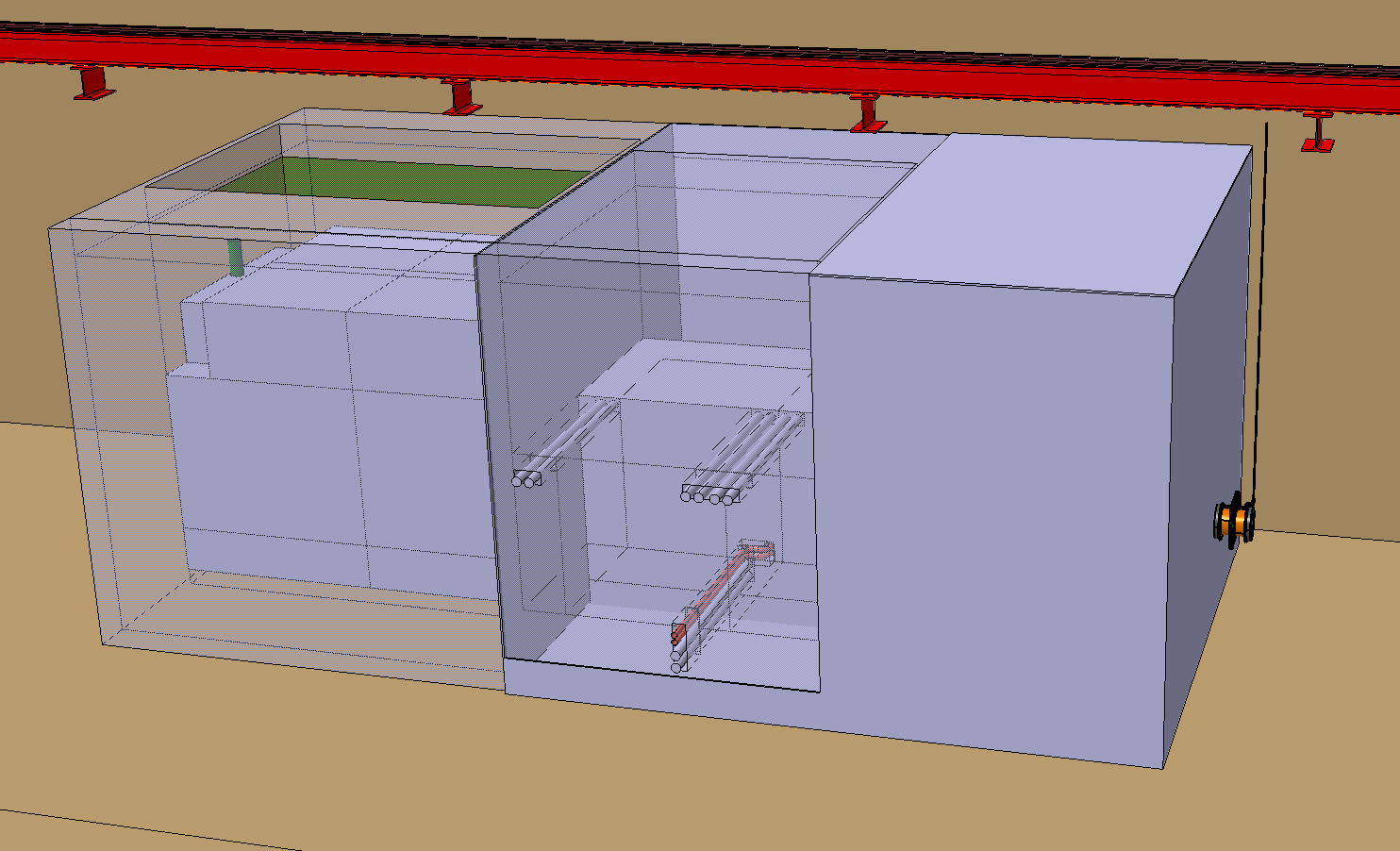 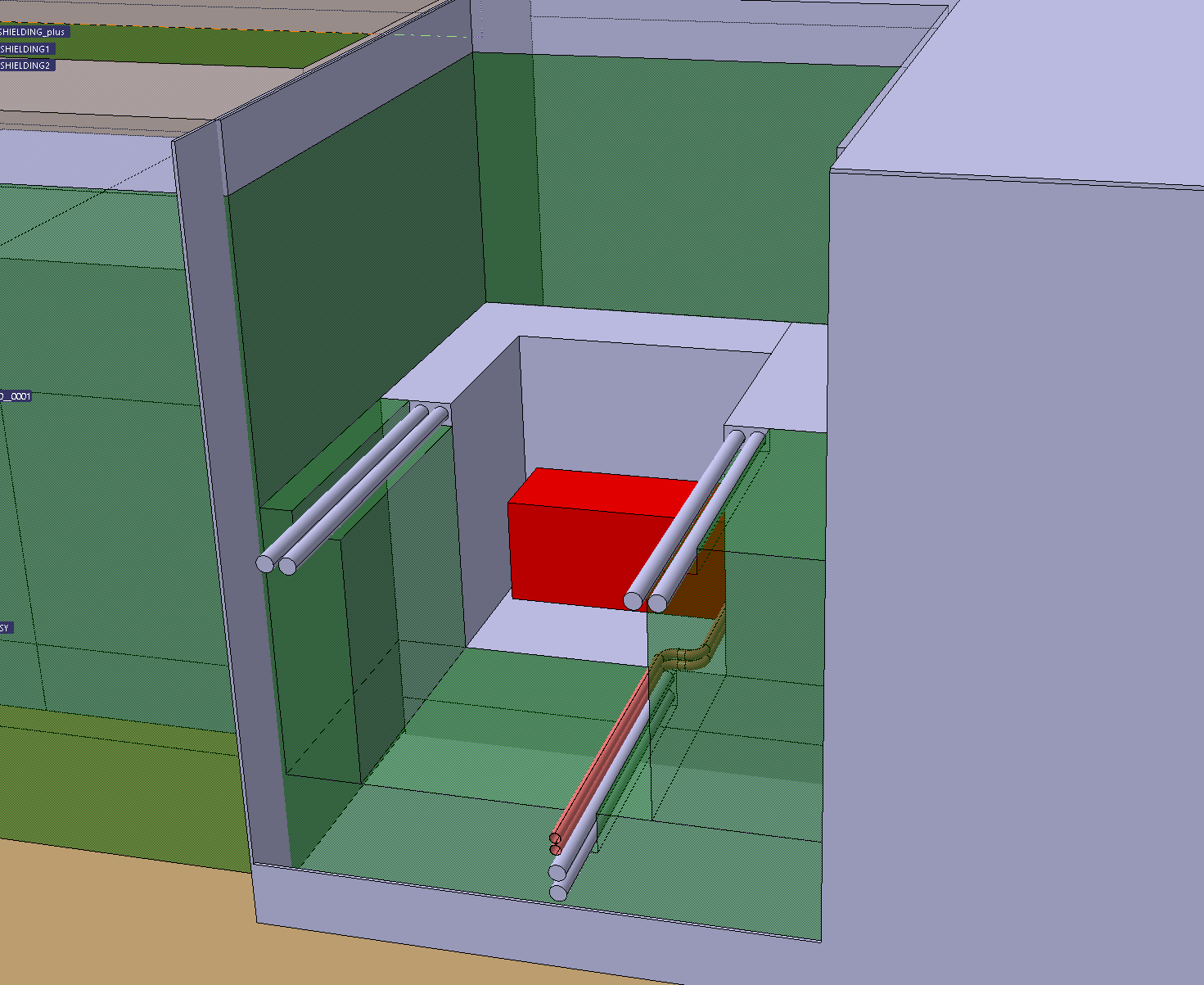 Target and associated shielding blocks handling concept
Preliminary routing of cooling circuit on the side of the target
Due to limited height services routing on side
Identification of steps to perform a target exchange
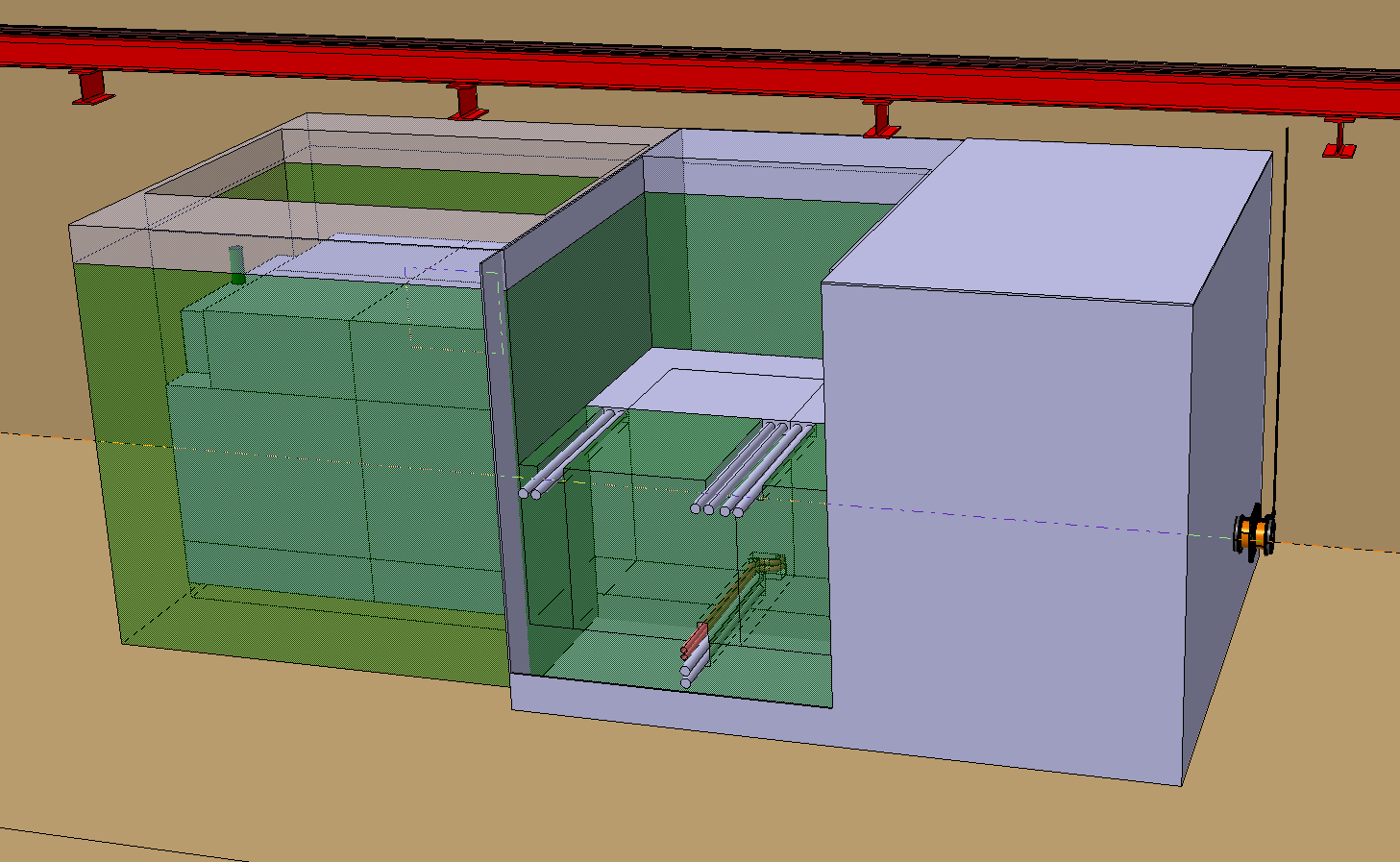 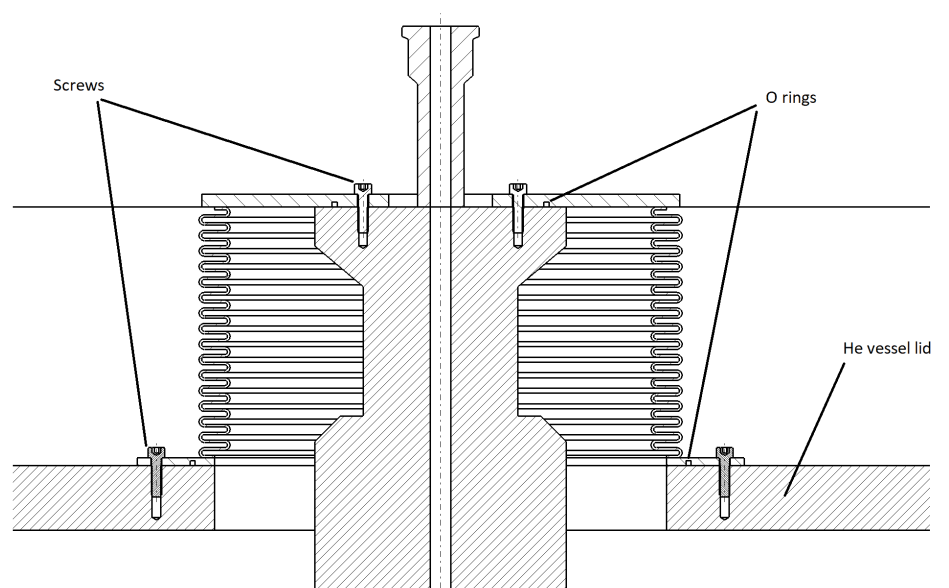 24
Target complex integration
Shielding volumes for the target complex:
Iron (+ stainless steel for the Proximity Shielding and US1010 for Muon Shield): 182 m3 (1310 t)
Concrete: 360 m3 (864 t) (includes chicane)











Volume inside nitrogen confinement: 6.6 x 6.3 x 4.8 m (200 m3)
Moving from He to N2 a benefit of installing the target in an underground cavern
N2 tightness easier achievable
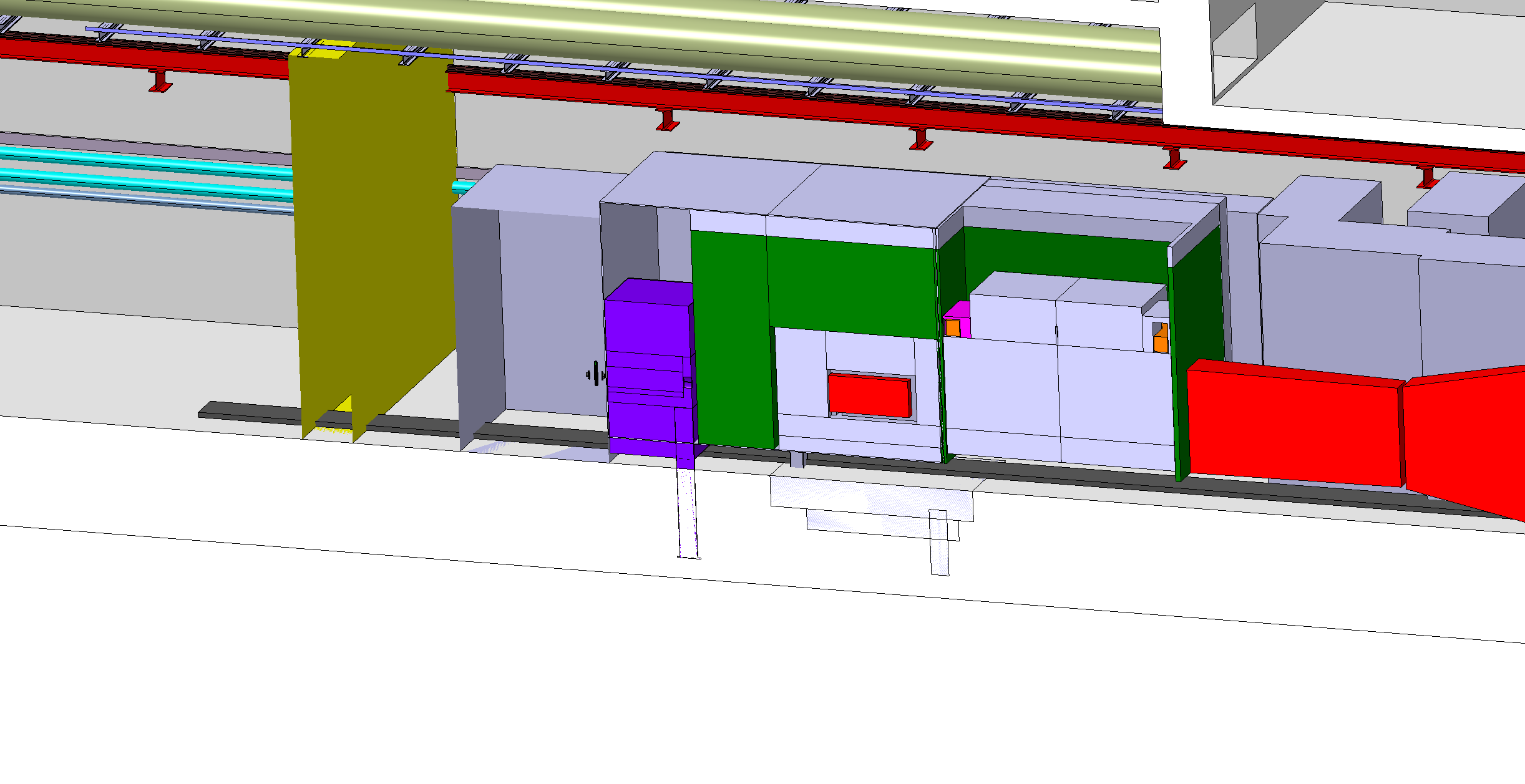 25
General development of BDF Target Complex
Optimization of the shielding
Driving parameters of the cost
Optimization of usage of raw material (cast iron VS concrete)
ECN3 configuration optimization of Iron volume
Shielding embedded in an optimized Nitrogen confinement
Optimization of overall infrastructure
Reuse of the current civil engineering (with minor modifications) and main infrastructure
Reuse of current overhead travelling crane with slight modifications (redundancy of movement, vision system, of board control cubicles…)
Reuse of ventilation system for the area outside the target complex
26
How we would maintain the target complex?
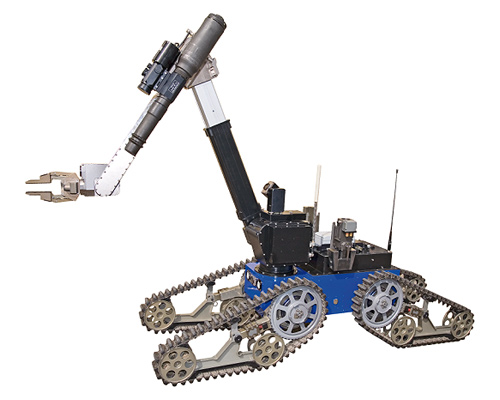 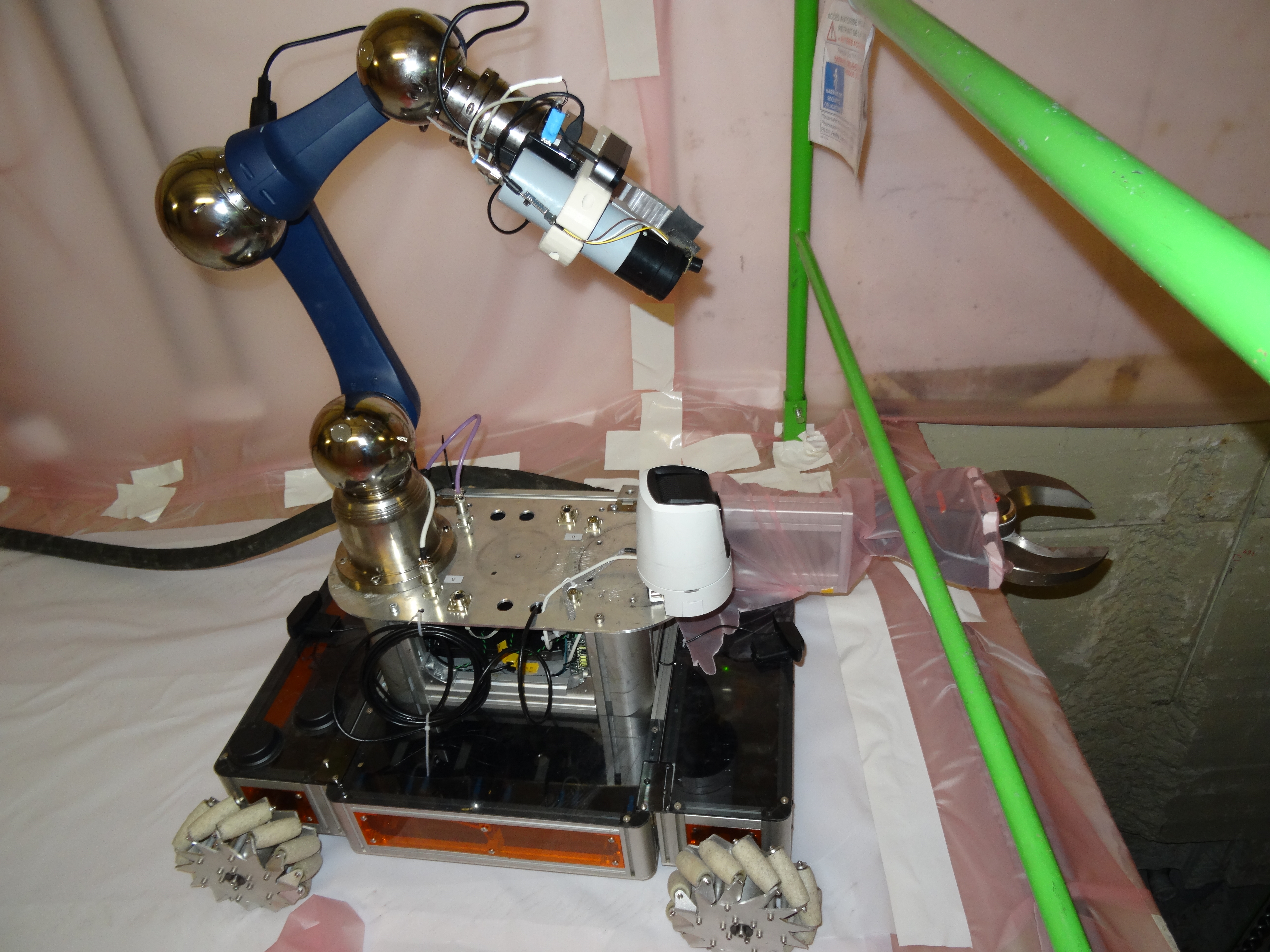 Target exchange
Connections of utilities located in ‘’human’’ accessible environment
Remote handling features for the connections
Support of remotely controlled crane and ROVs
Size reduction for final disposal by shearing
Transfer from the underground to surface in shielded casks
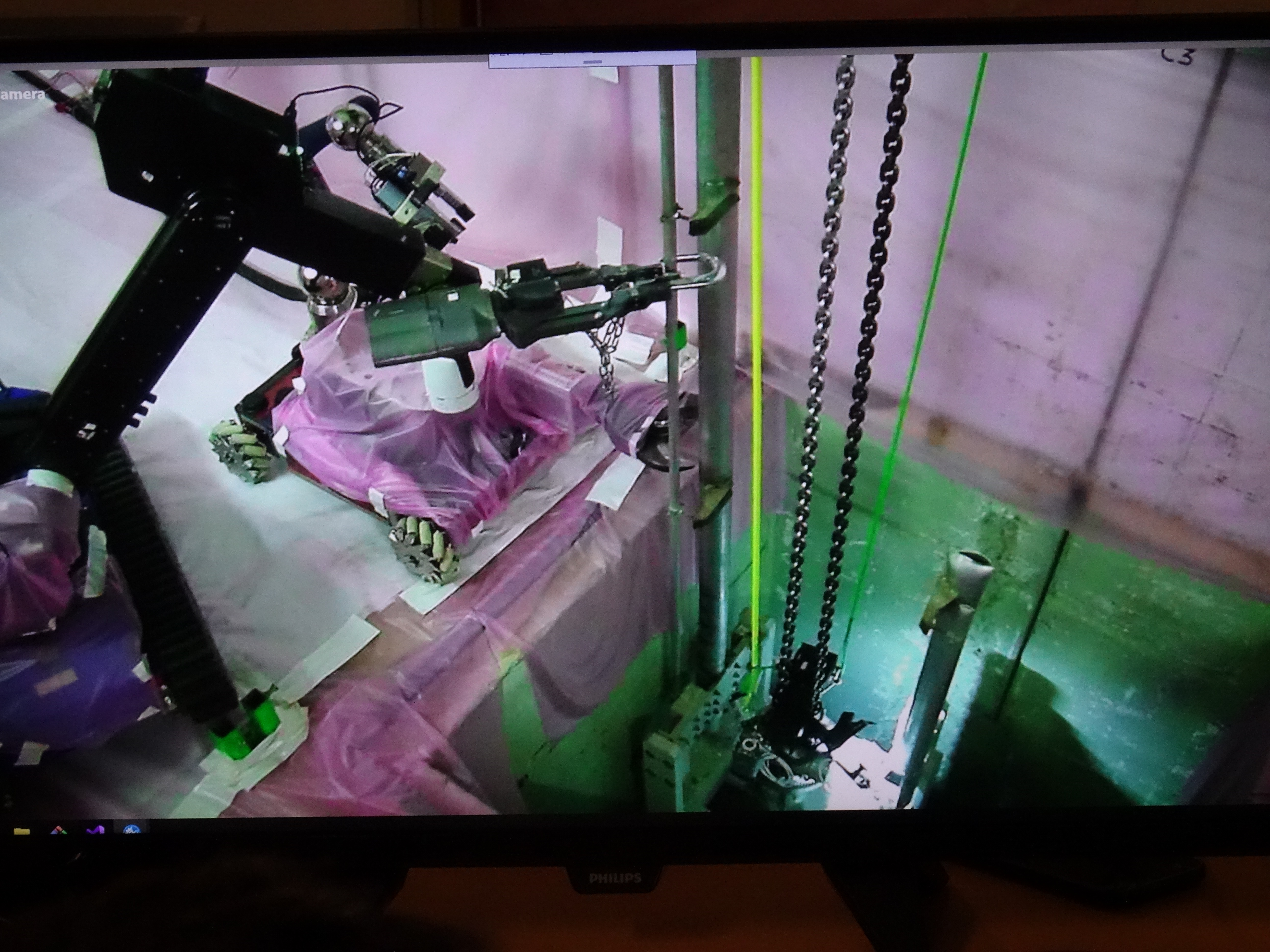 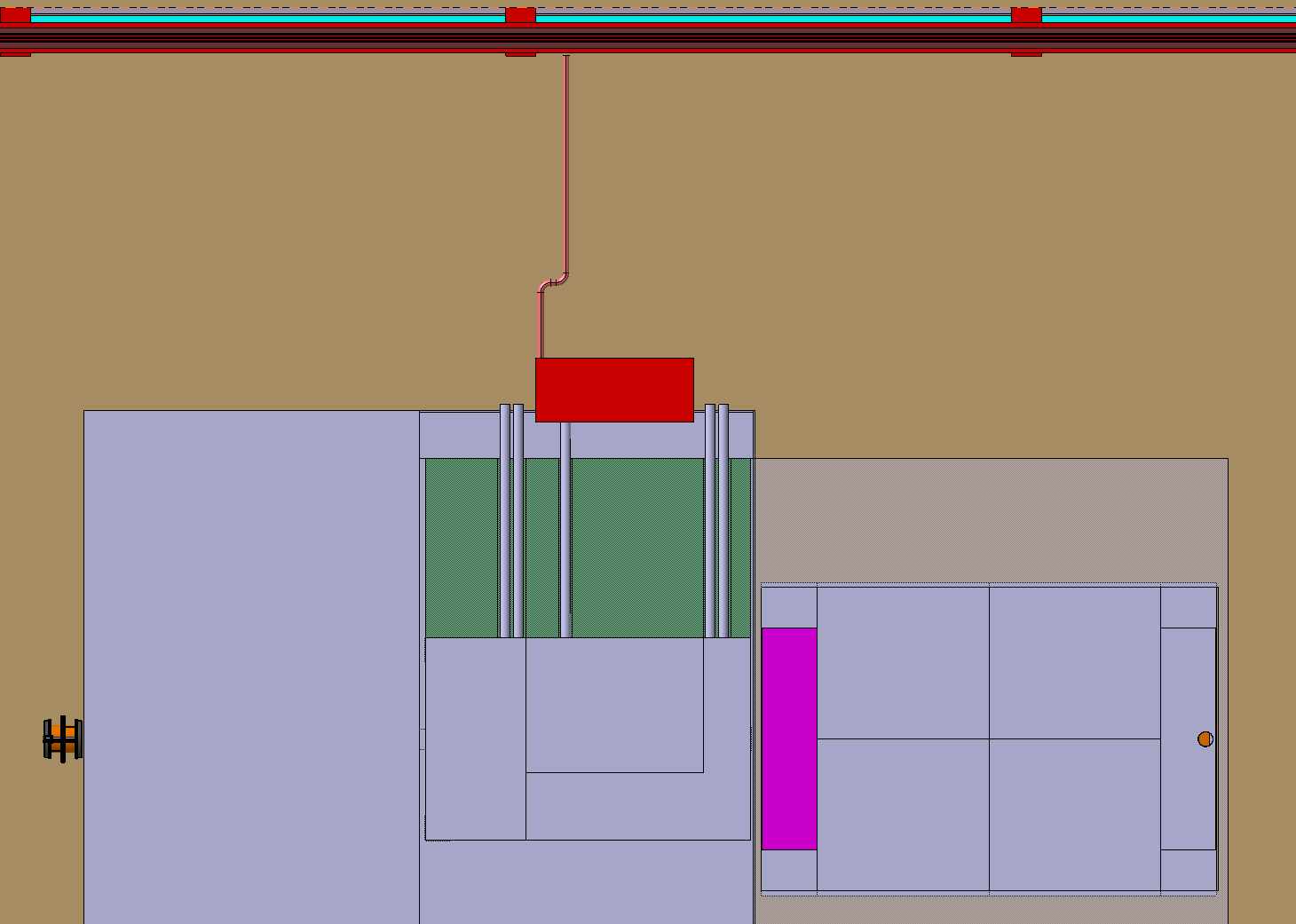 n-TOF target#2  pipes reduction with ROVs
27
How we would maintain the target complex?
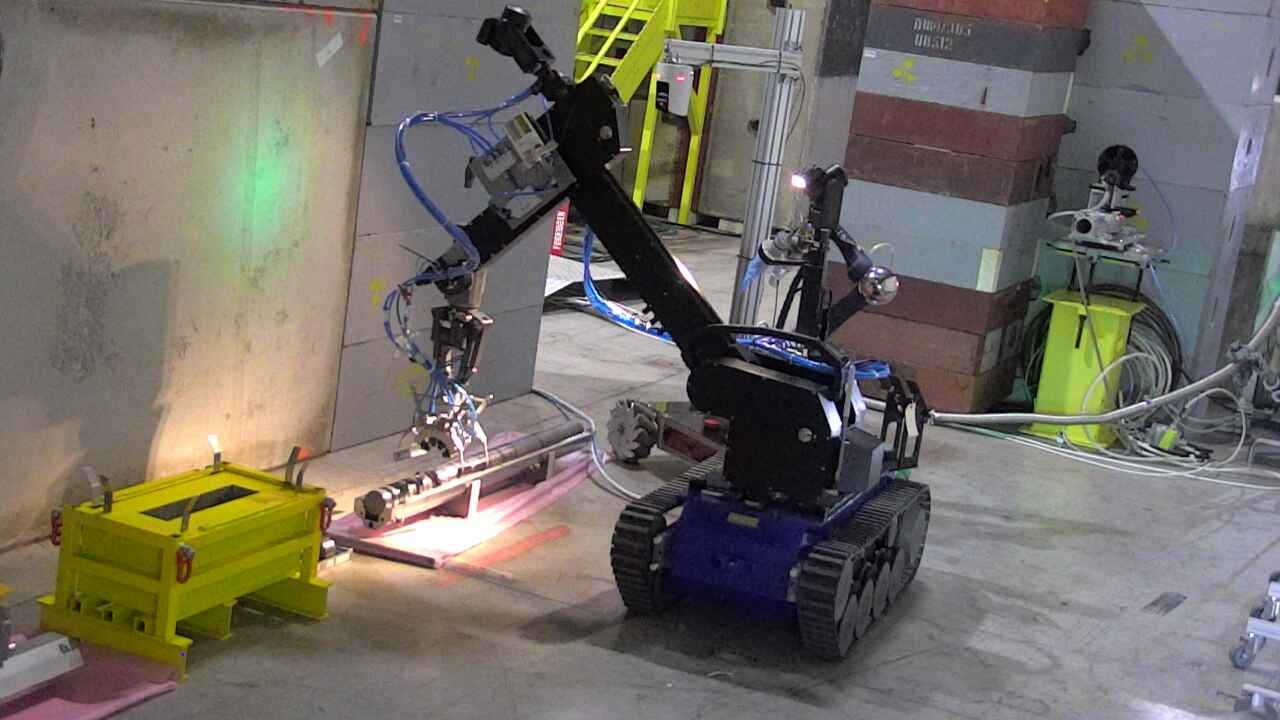 Post Irradiation Examination of defective components
Procedure of extraction of samples tested with prototype target 
PIE of prototype target in a hot cell (outsourced)
Remote handling technics being developed for various PIE projects abroad CERN
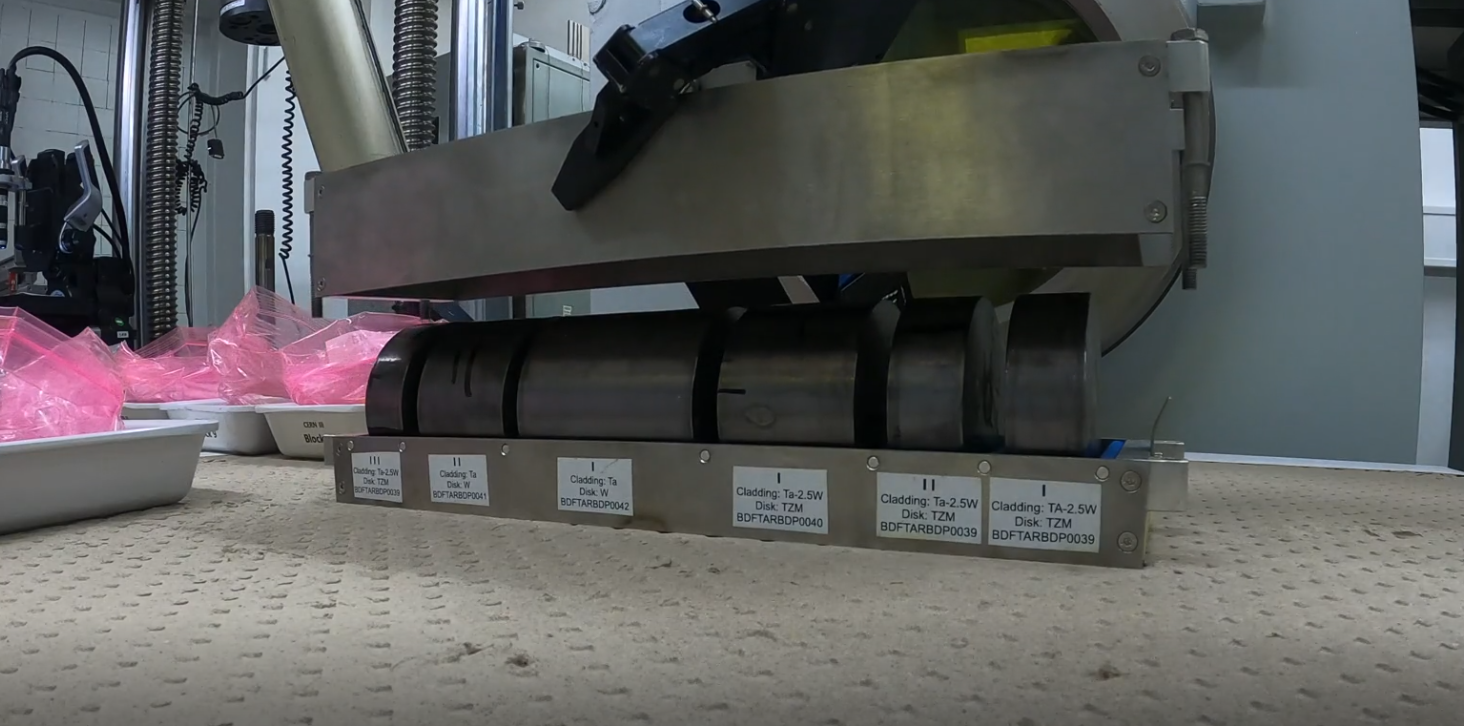 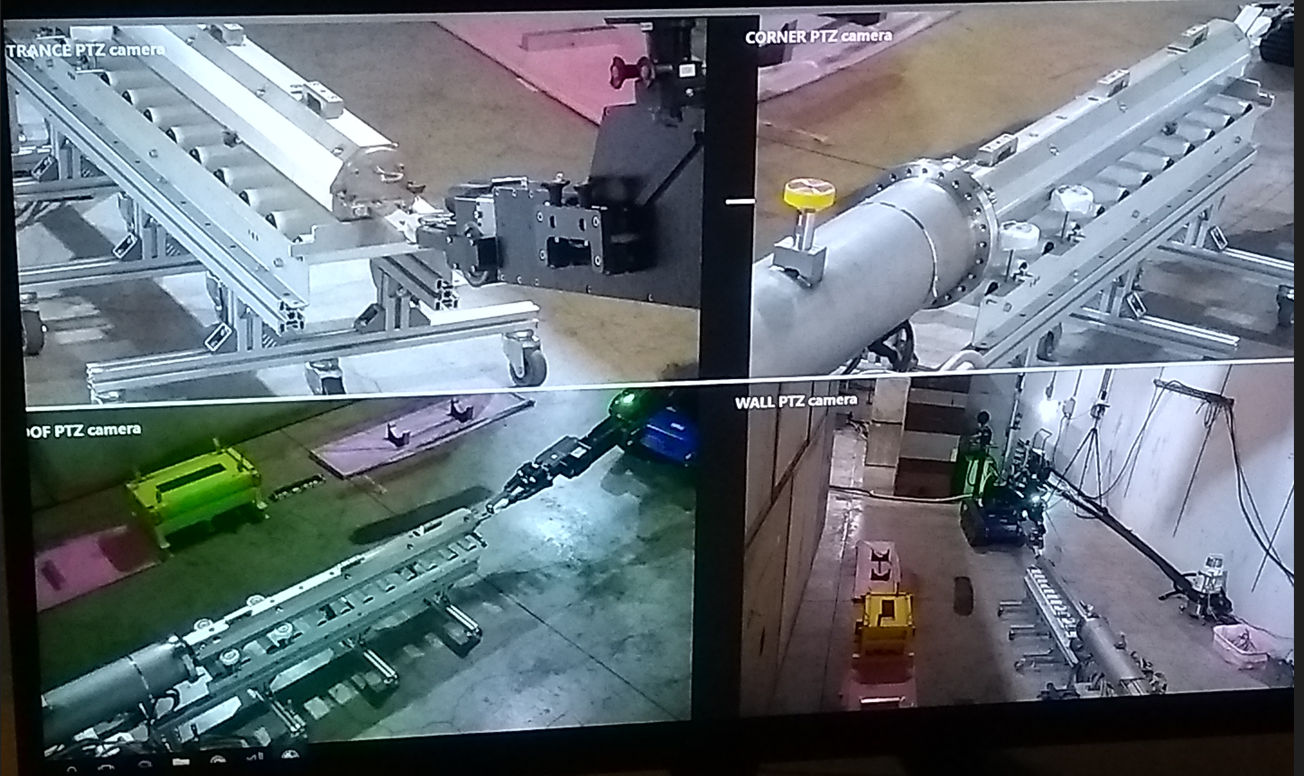 28
BDF target complex summary
Pure vertical handling would have been more comfortable
Slight interest by reusing an existing infrastructure
Some constrains given this infrastructure (i.e. target replacement scheme)
Experience gain over SPS beam dump relocation
Remote handling technics being developed across various projects will be beneficial for BDF
29